My week
Unit
Lesson 1
3
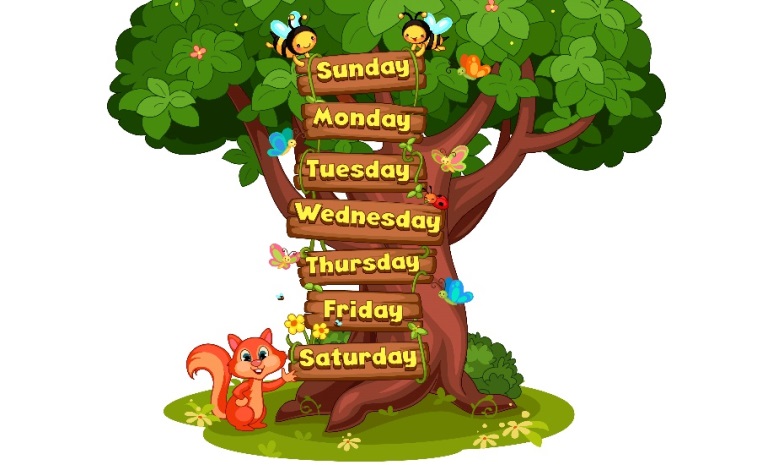 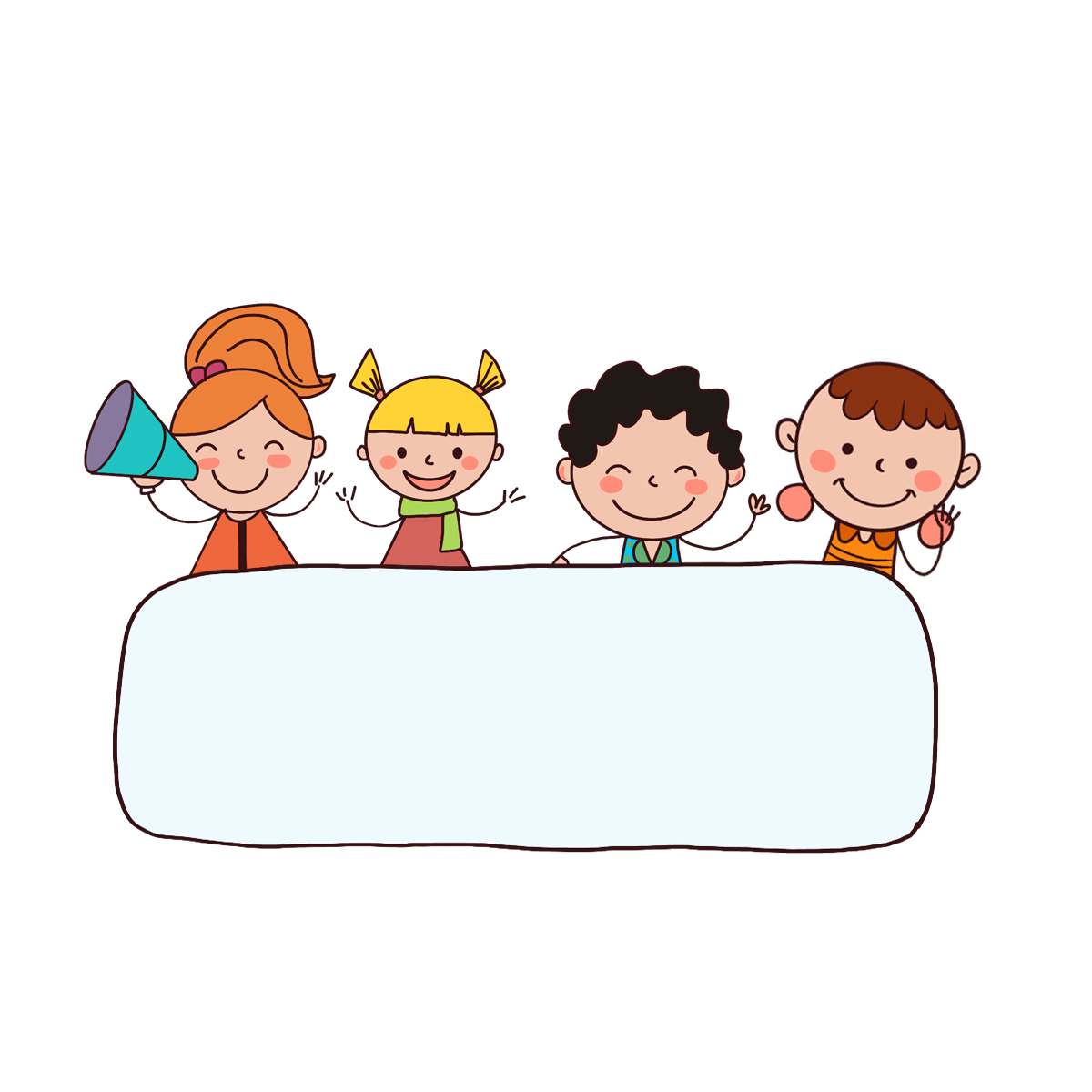 Warm-up
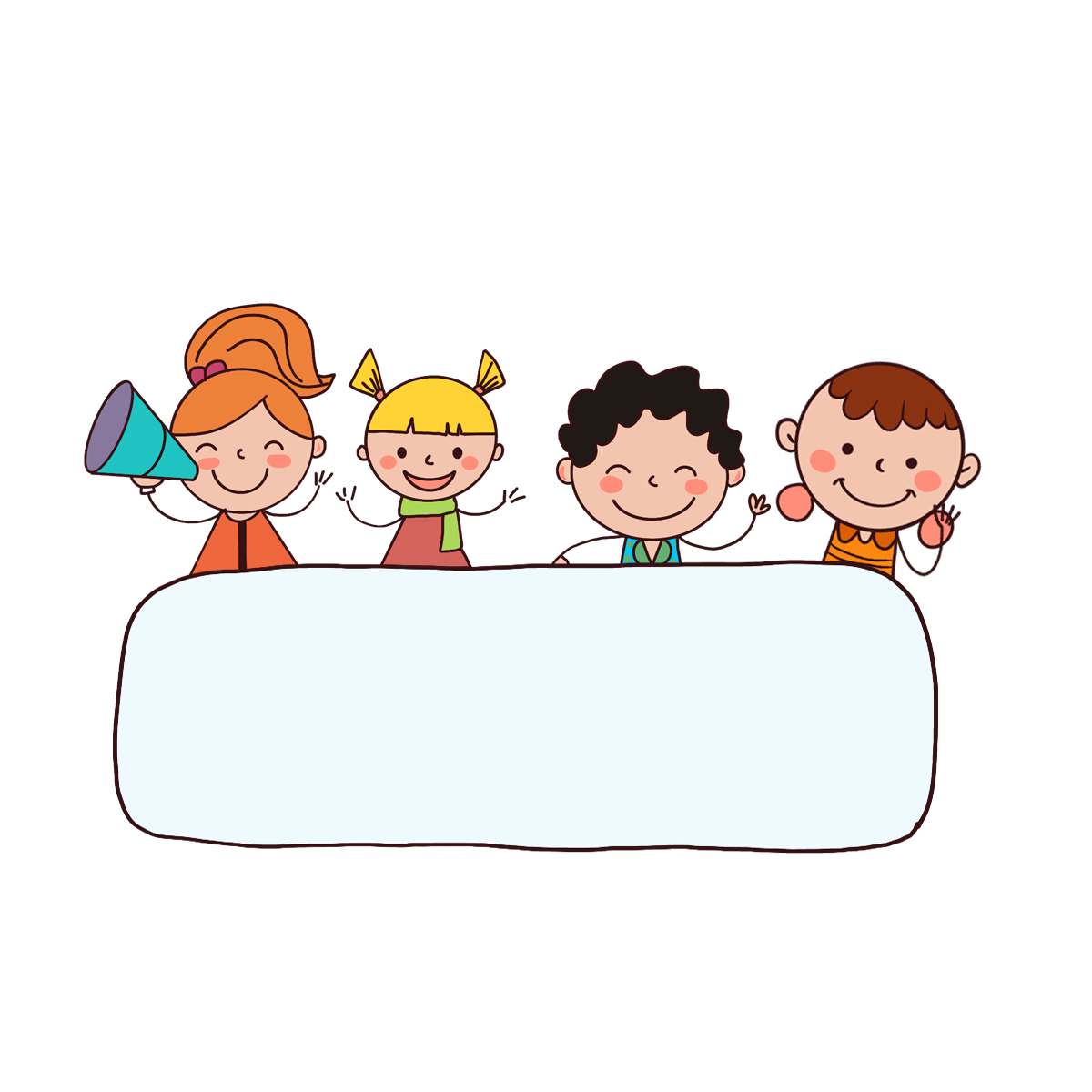 Let’s sing!
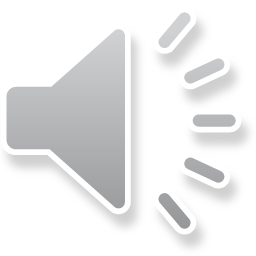 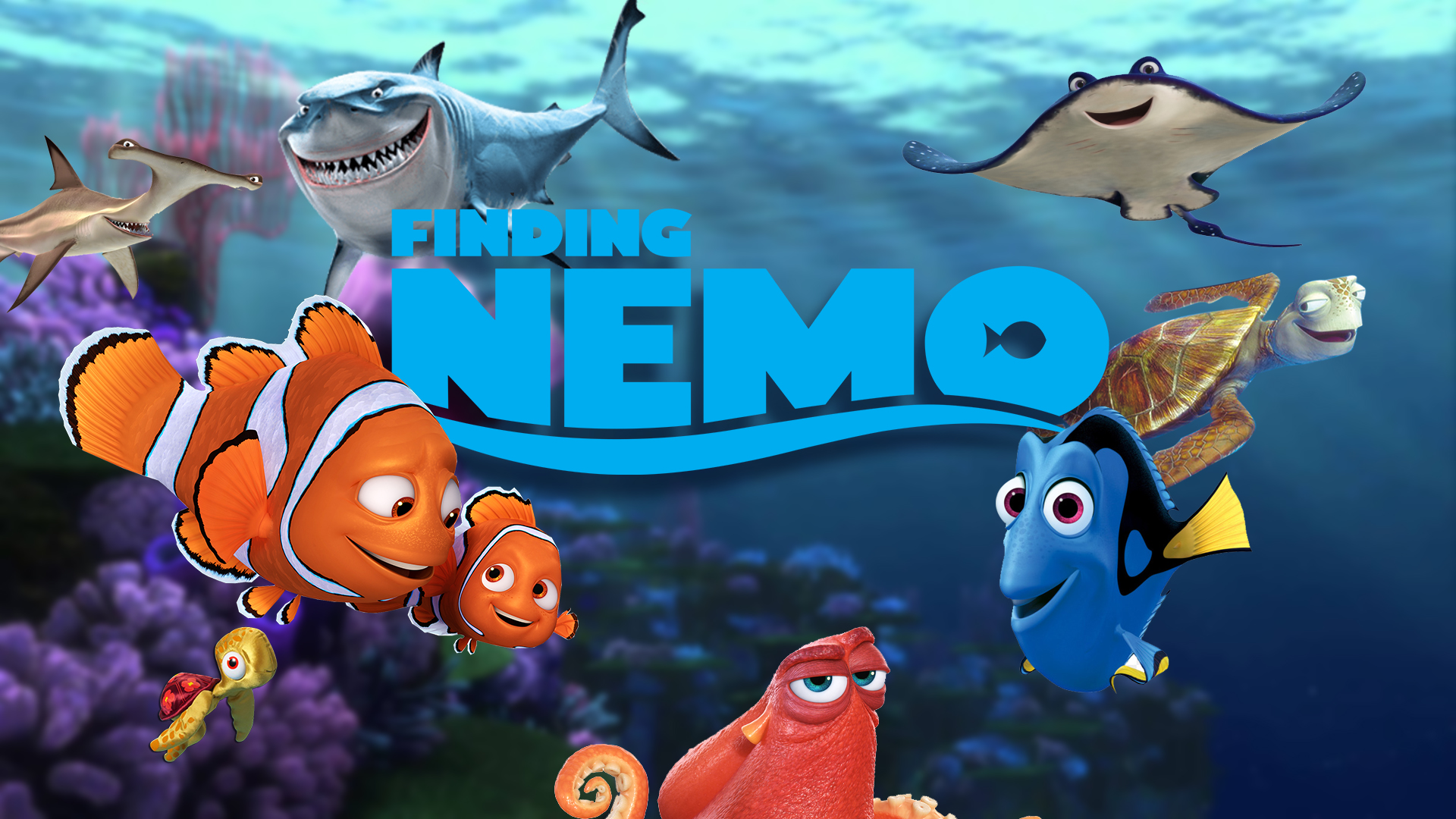 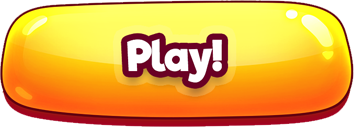 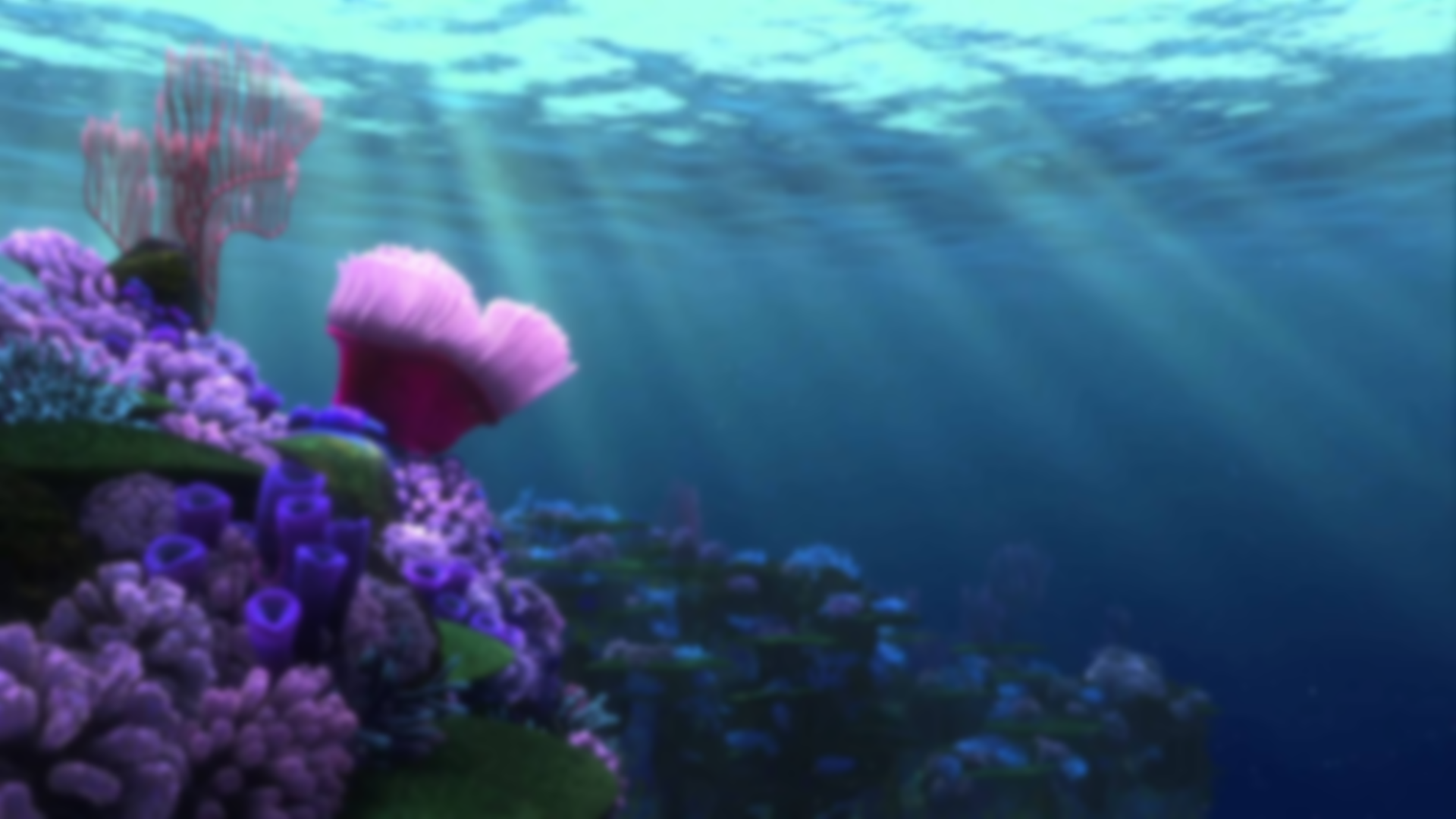 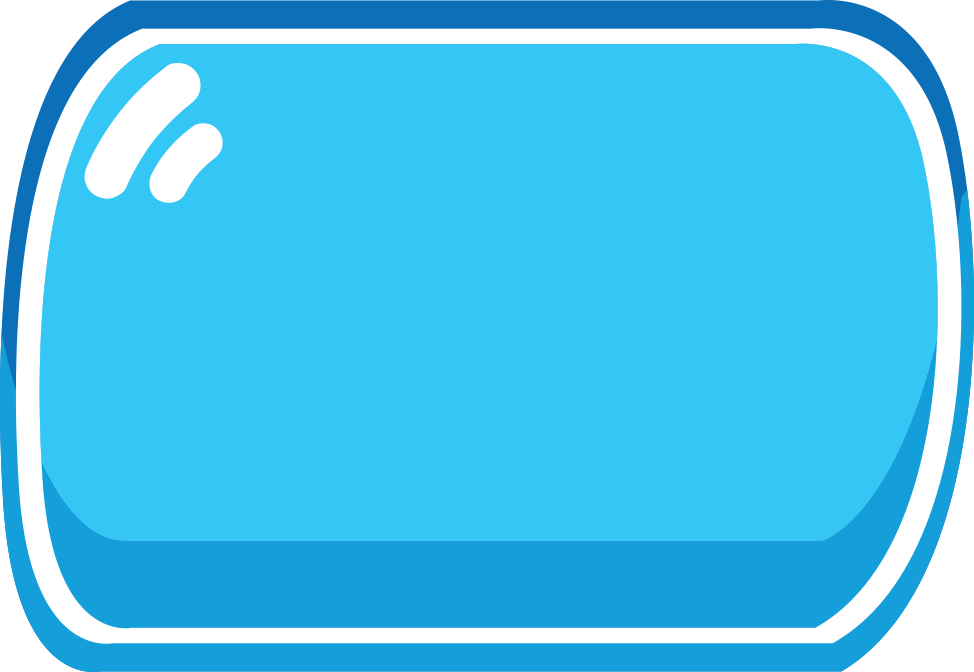 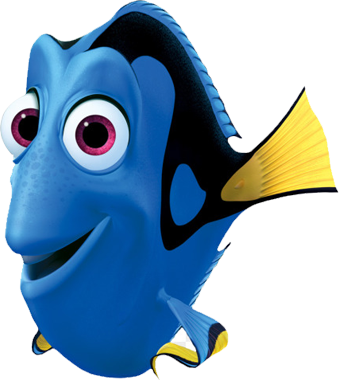 What day is it today?
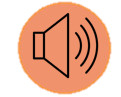 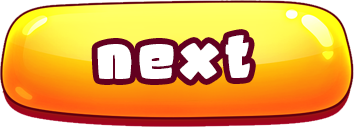 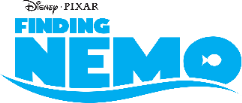 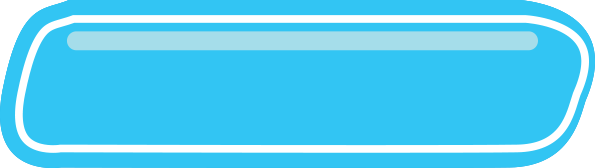 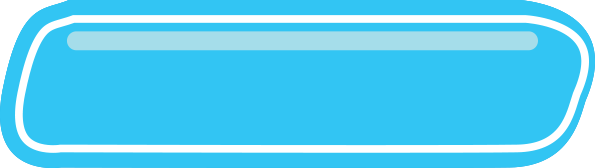 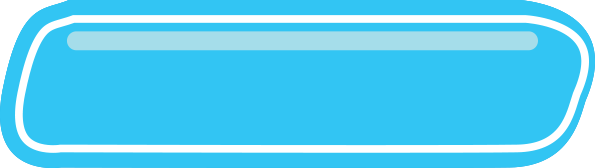 It’s Sunday.
It’s Thursday
It’s Monday.
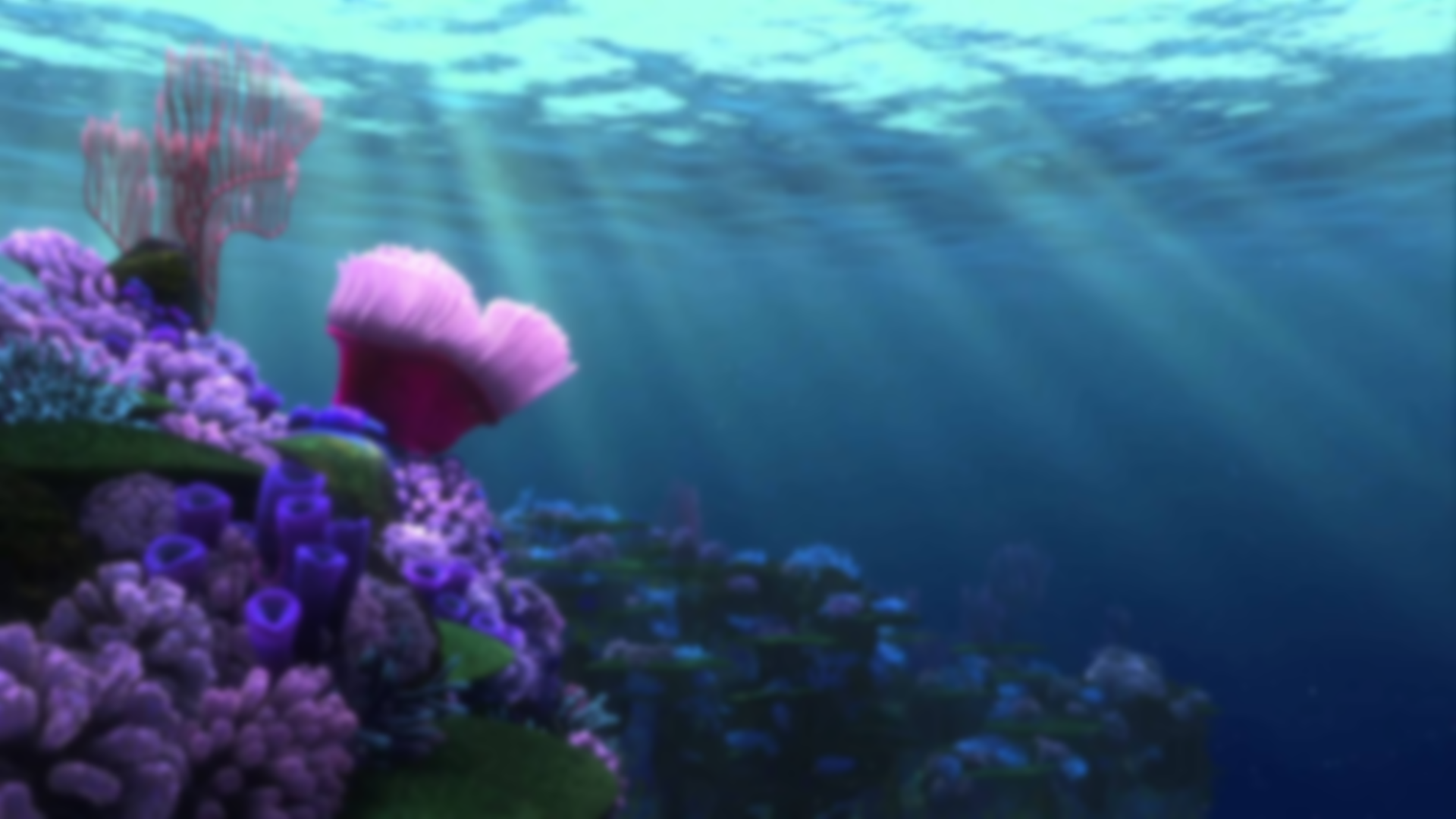 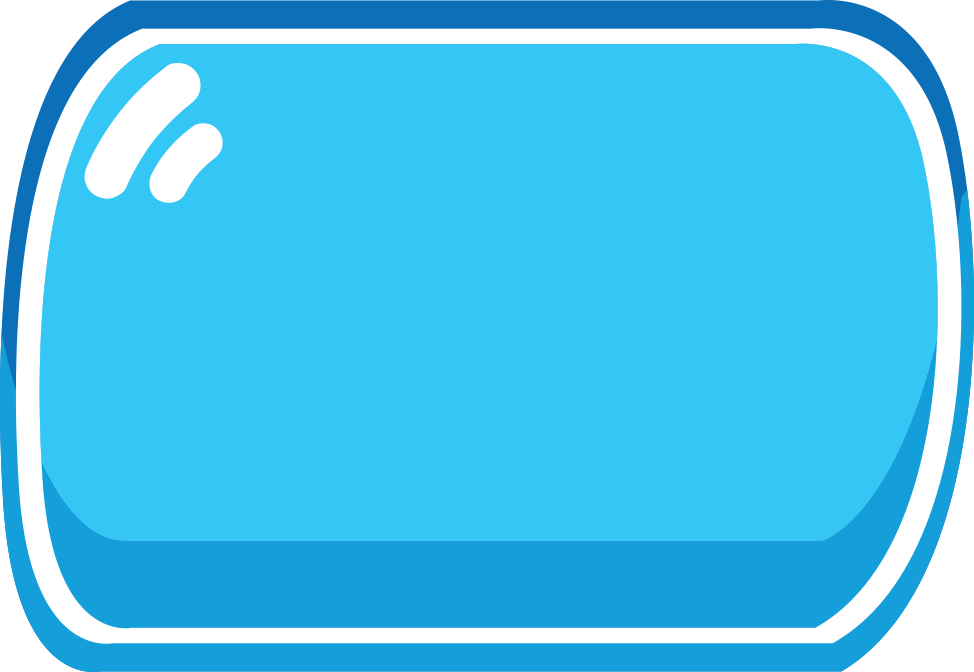 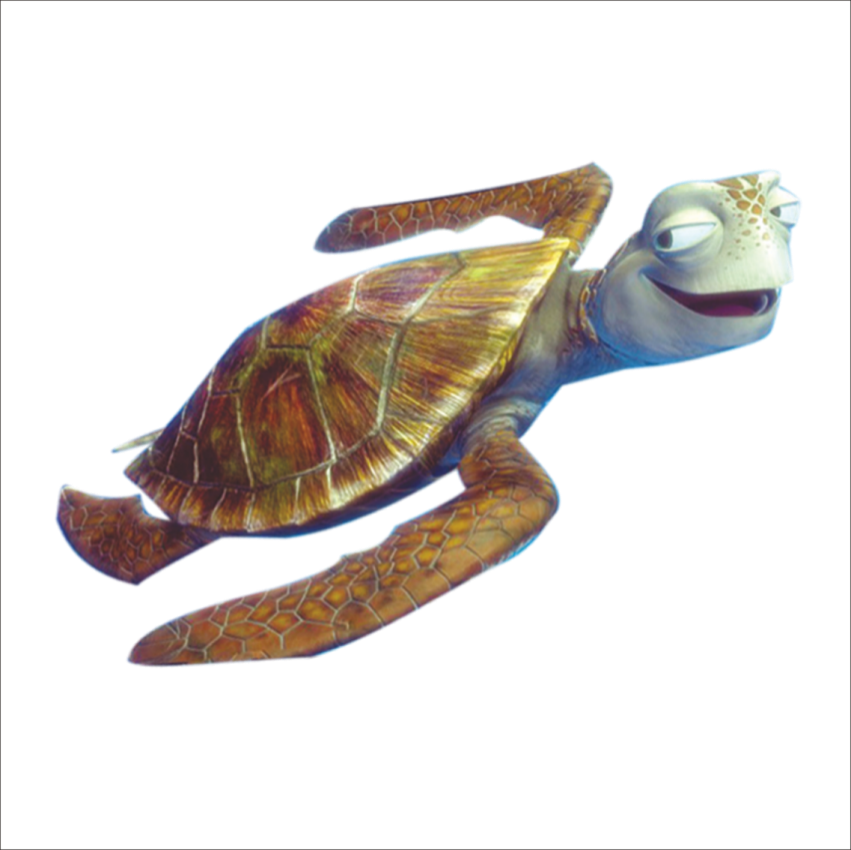 What day is it today?
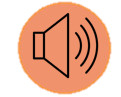 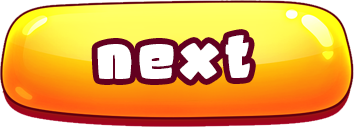 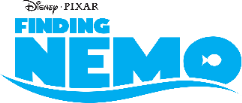 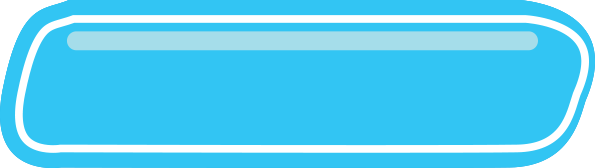 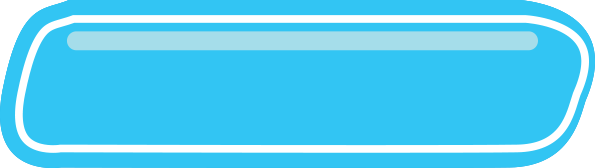 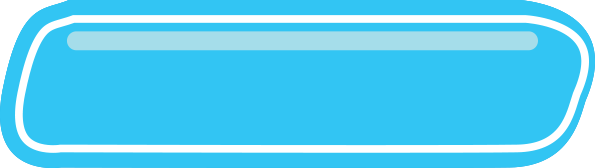 It’s Wednesday.
It’s Saturday.
It’s Tuesday.
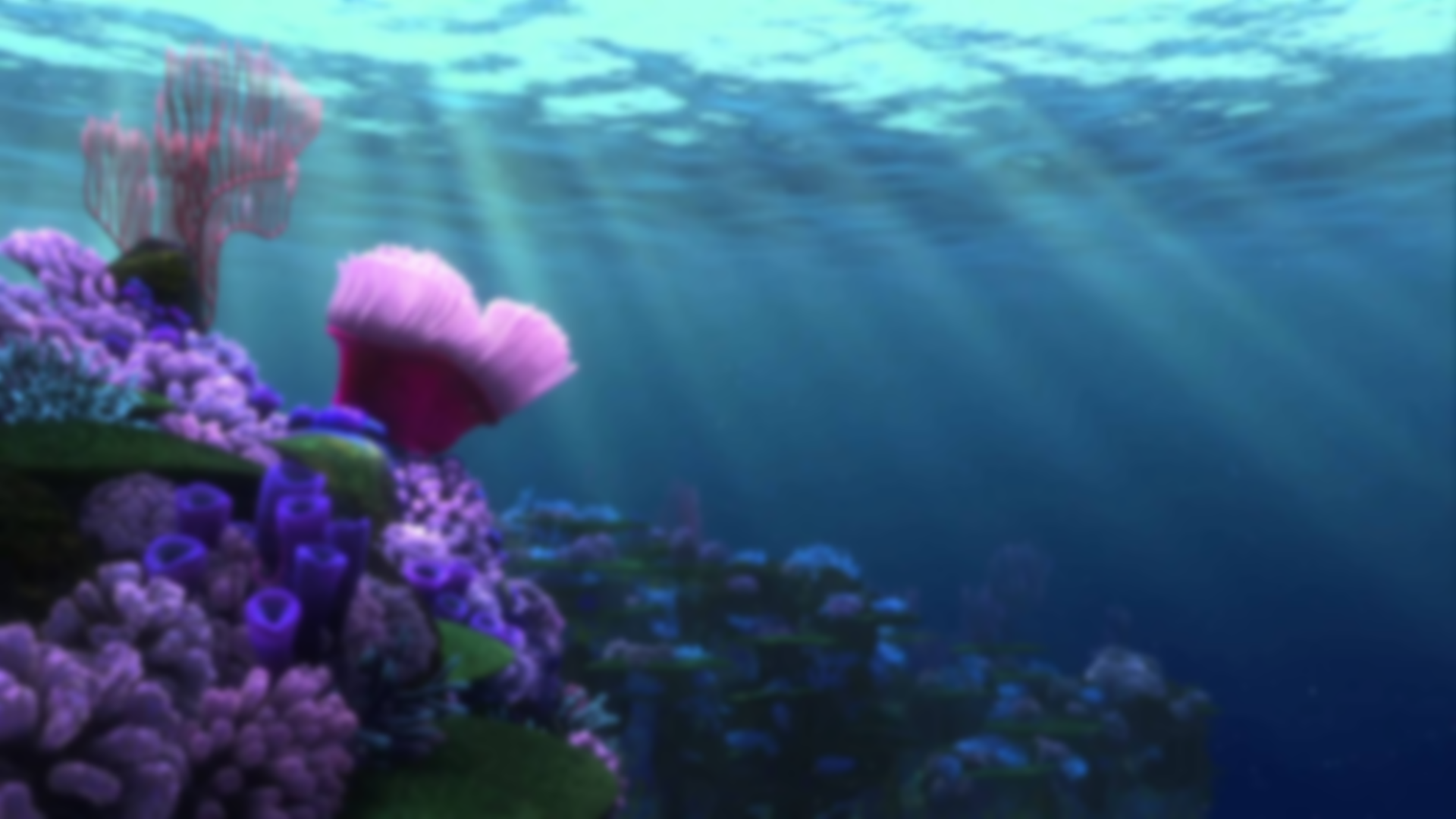 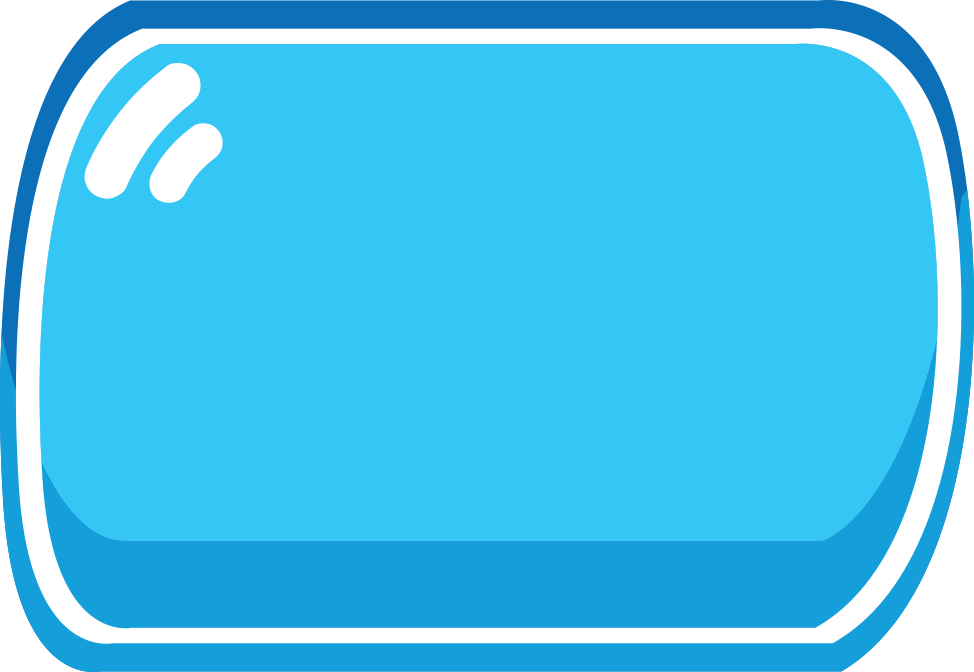 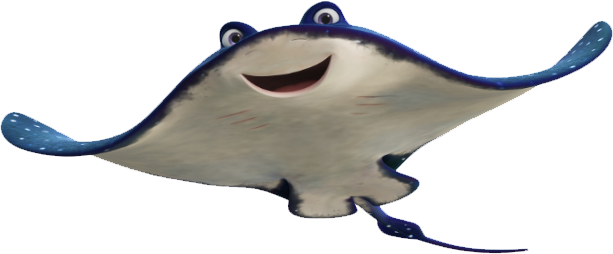 What day is it today?
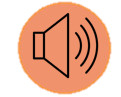 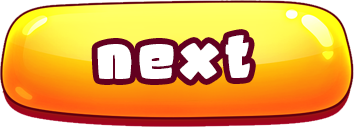 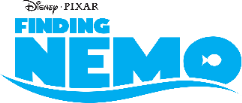 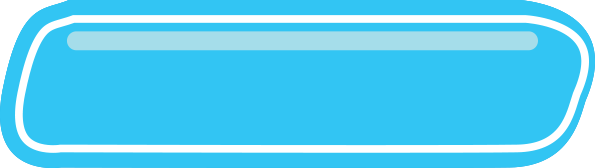 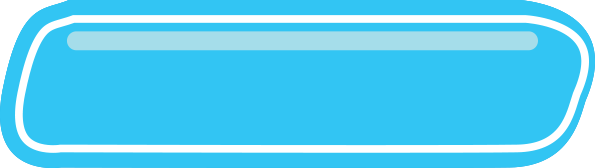 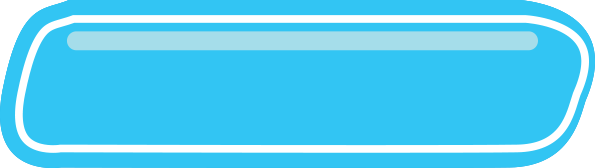 It’s Friday.
It’s Wednesday.
It’s Sunday.
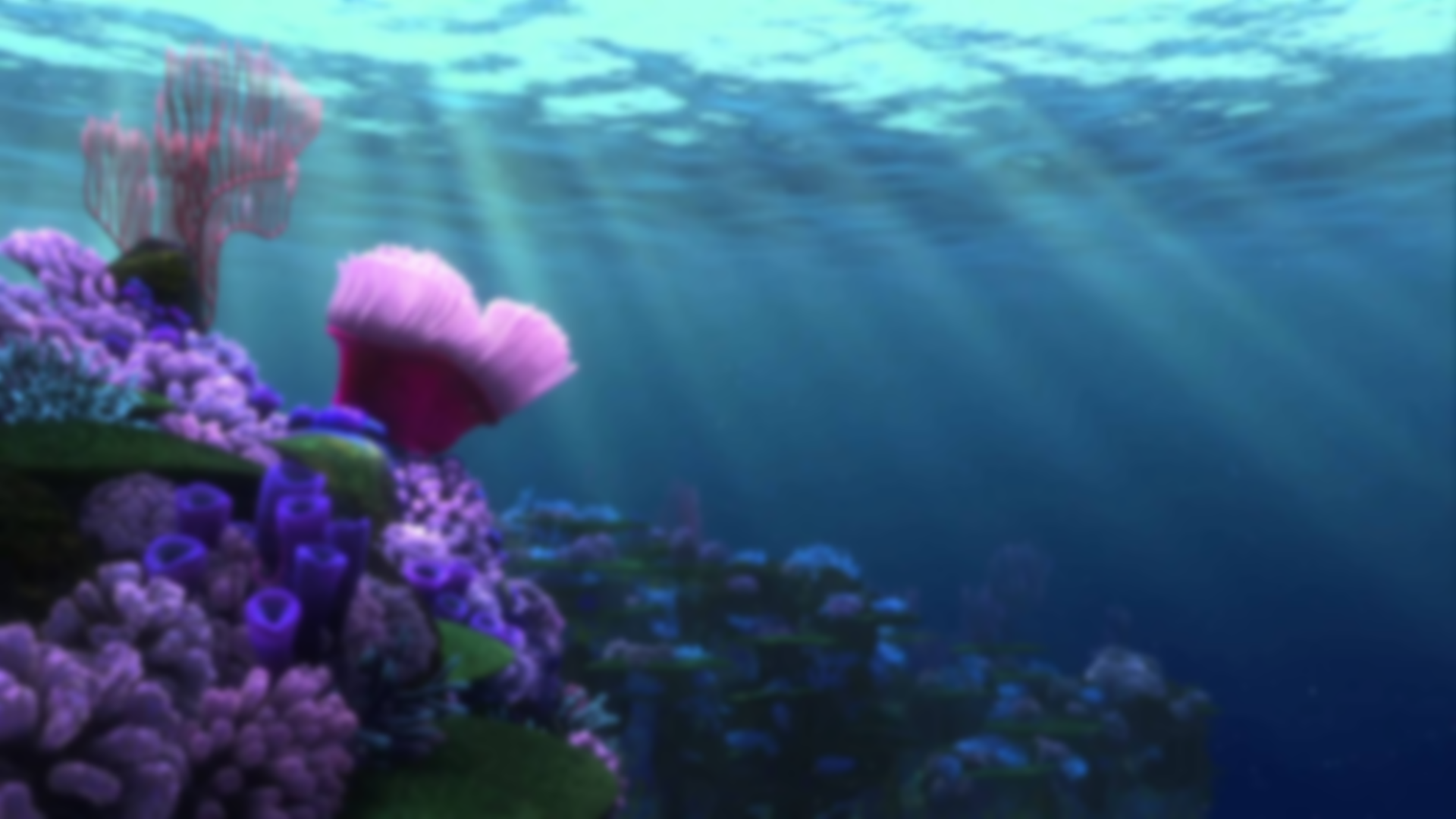 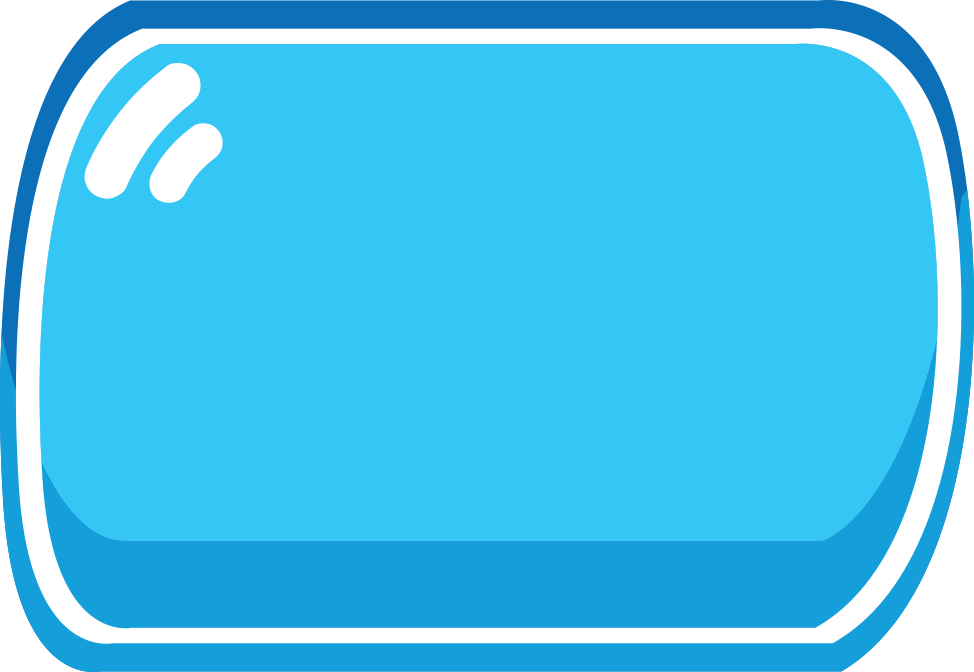 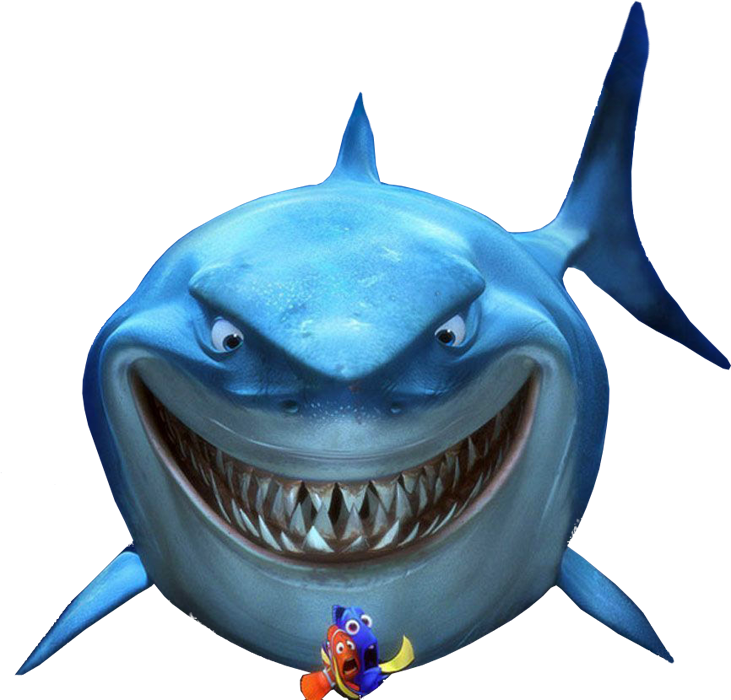 What day is it today?
It’s Monday.
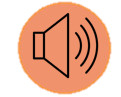 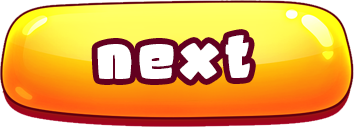 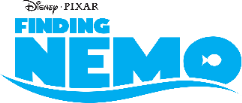 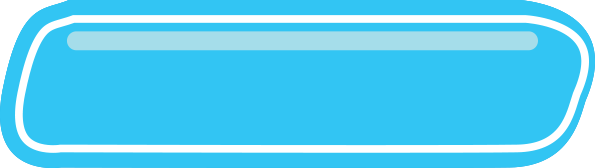 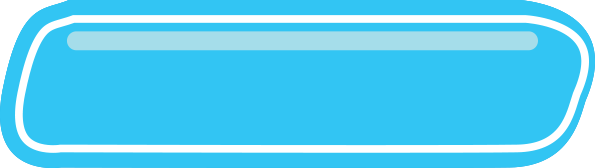 True
False
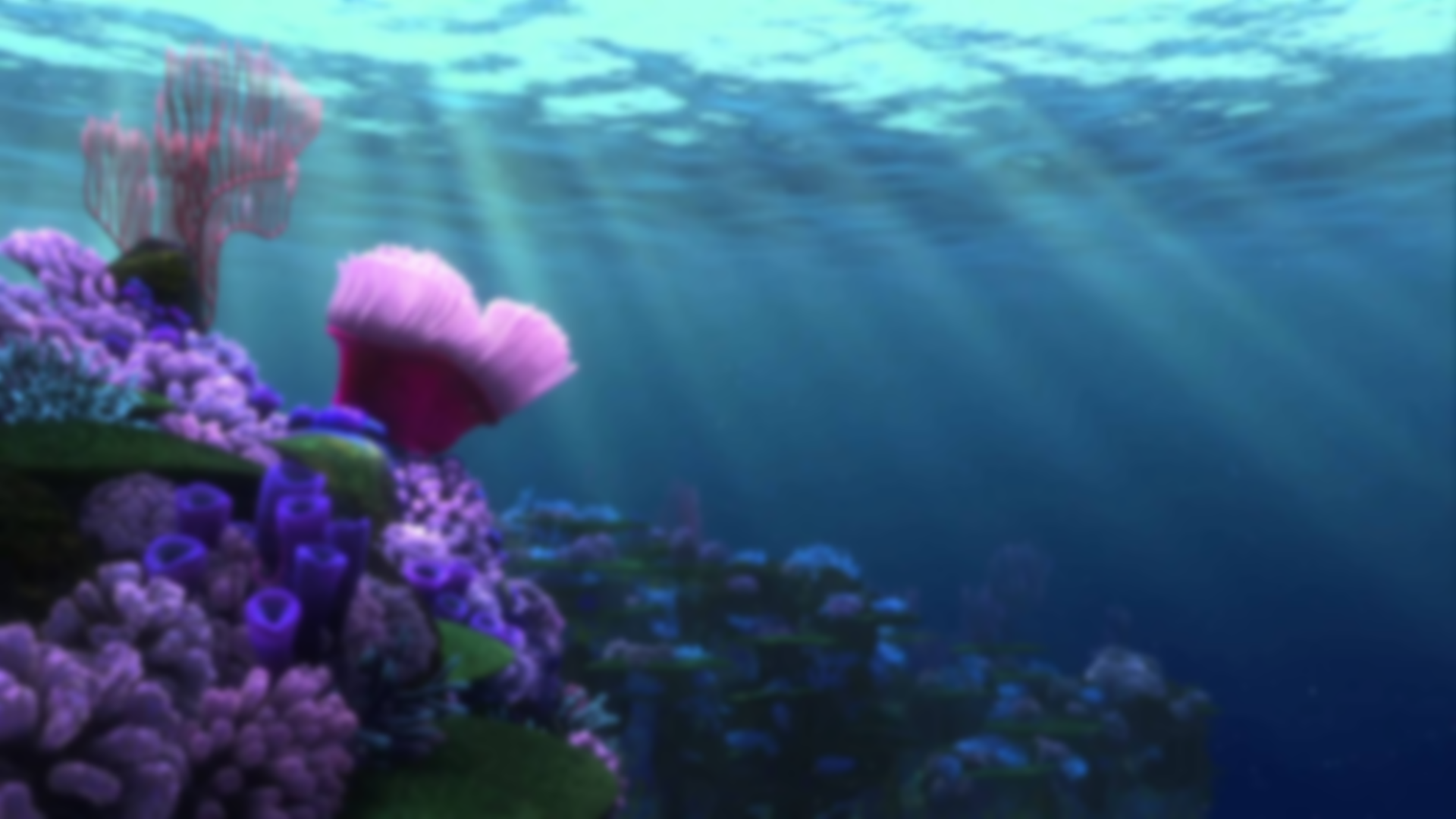 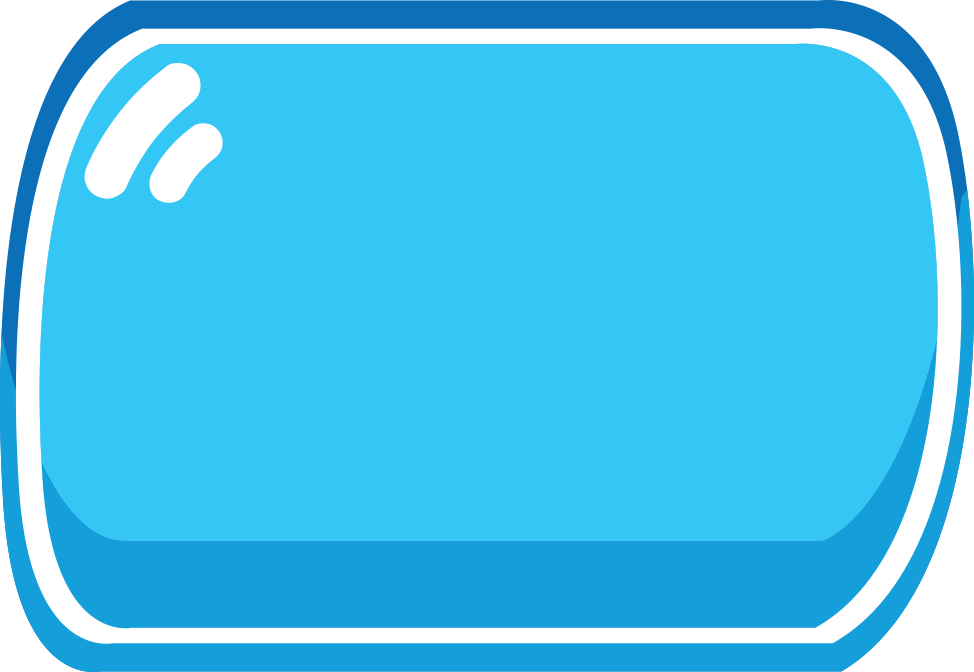 What day is it today?
It’s Sunday.
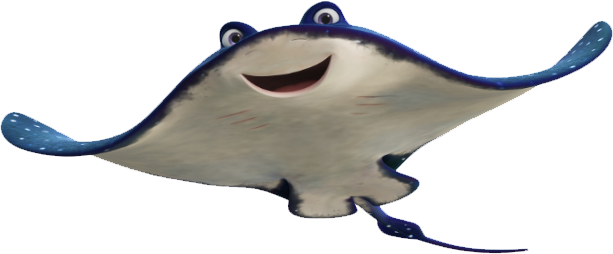 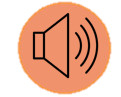 Bùi Liễu 0968142780
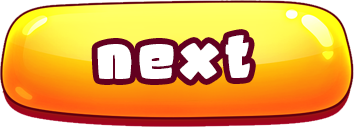 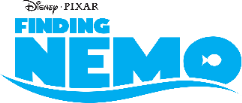 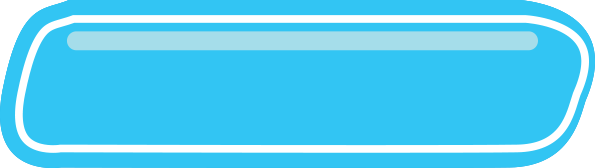 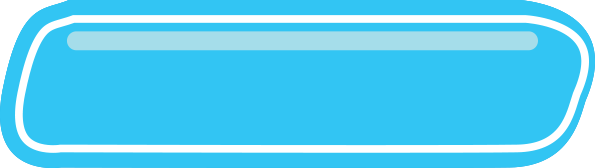 False
True
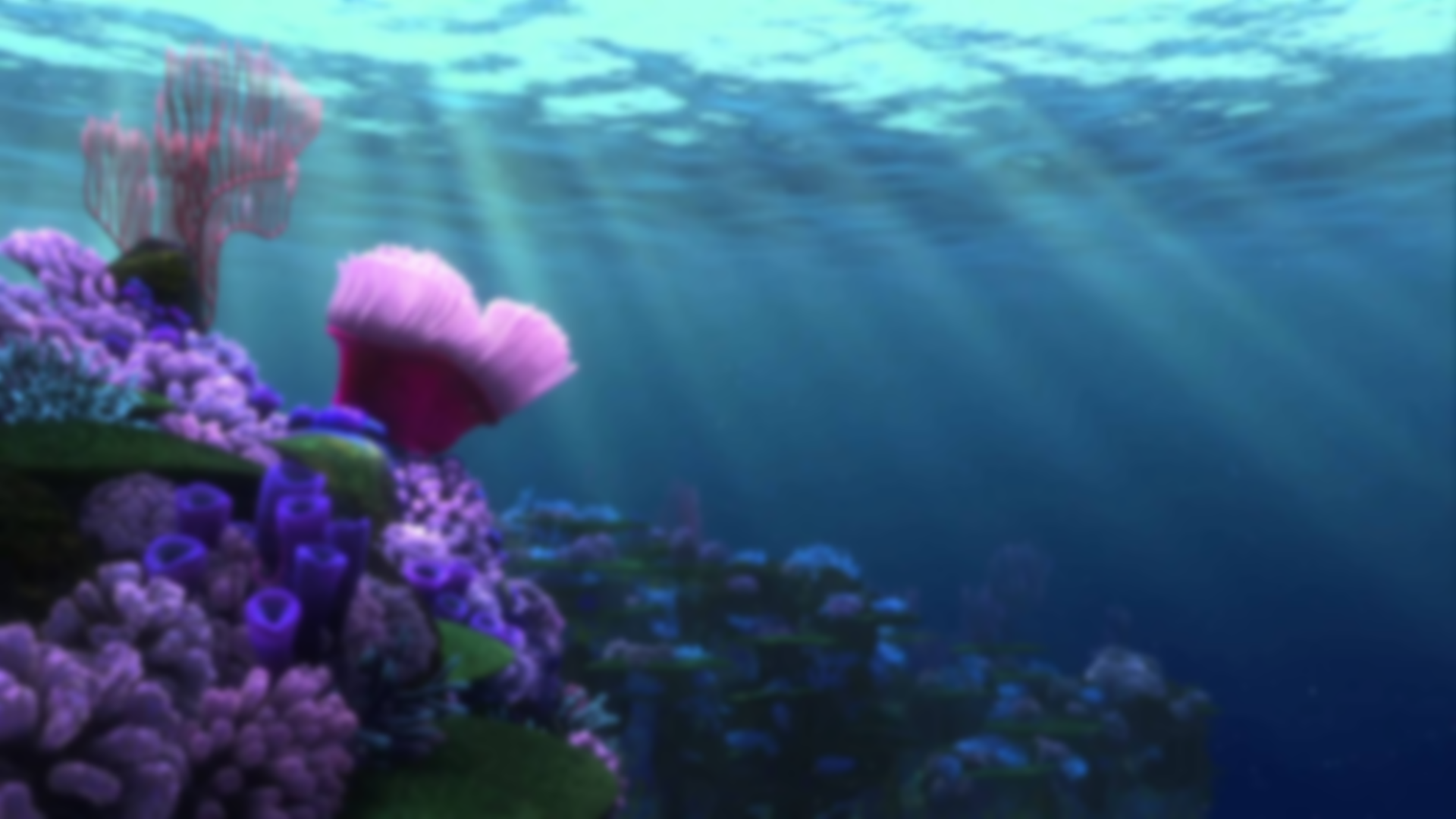 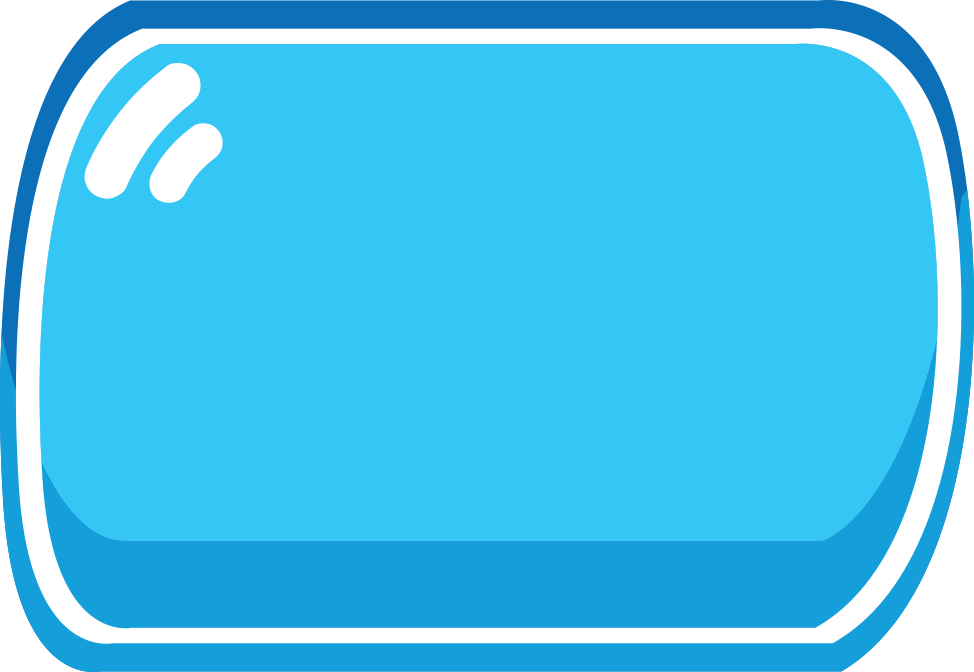 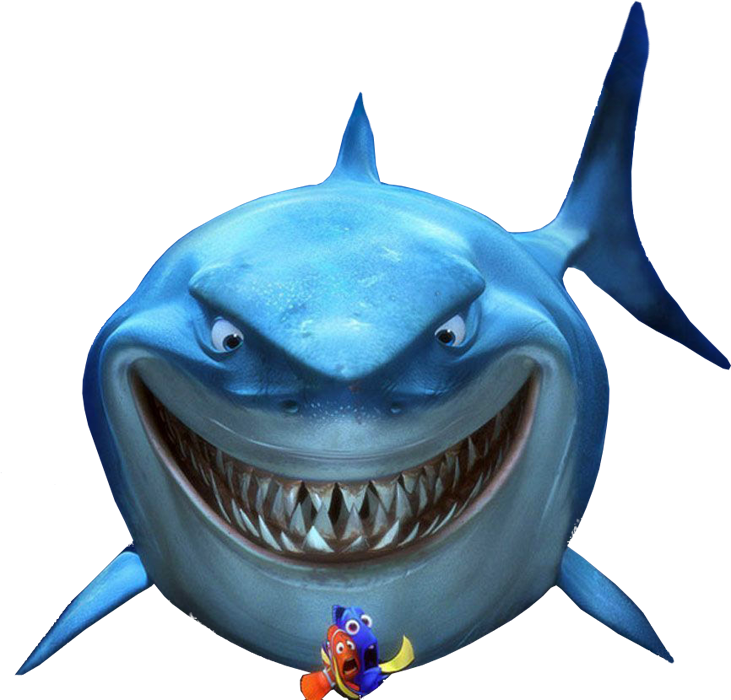 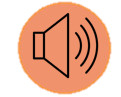 It’s ___day.
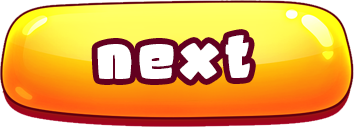 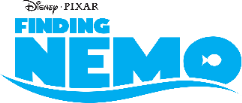 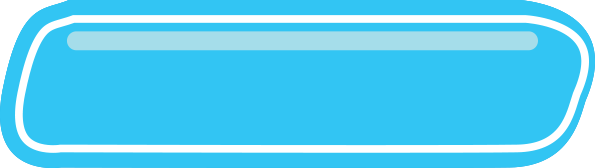 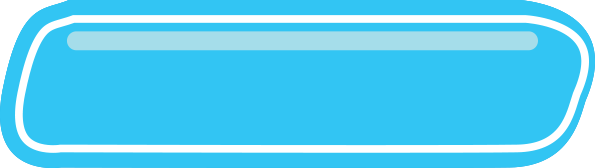 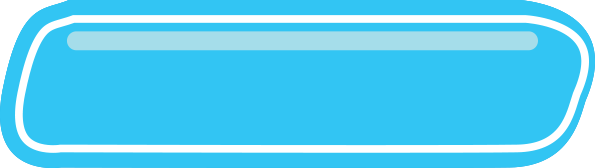 Fri
Satur
Tues
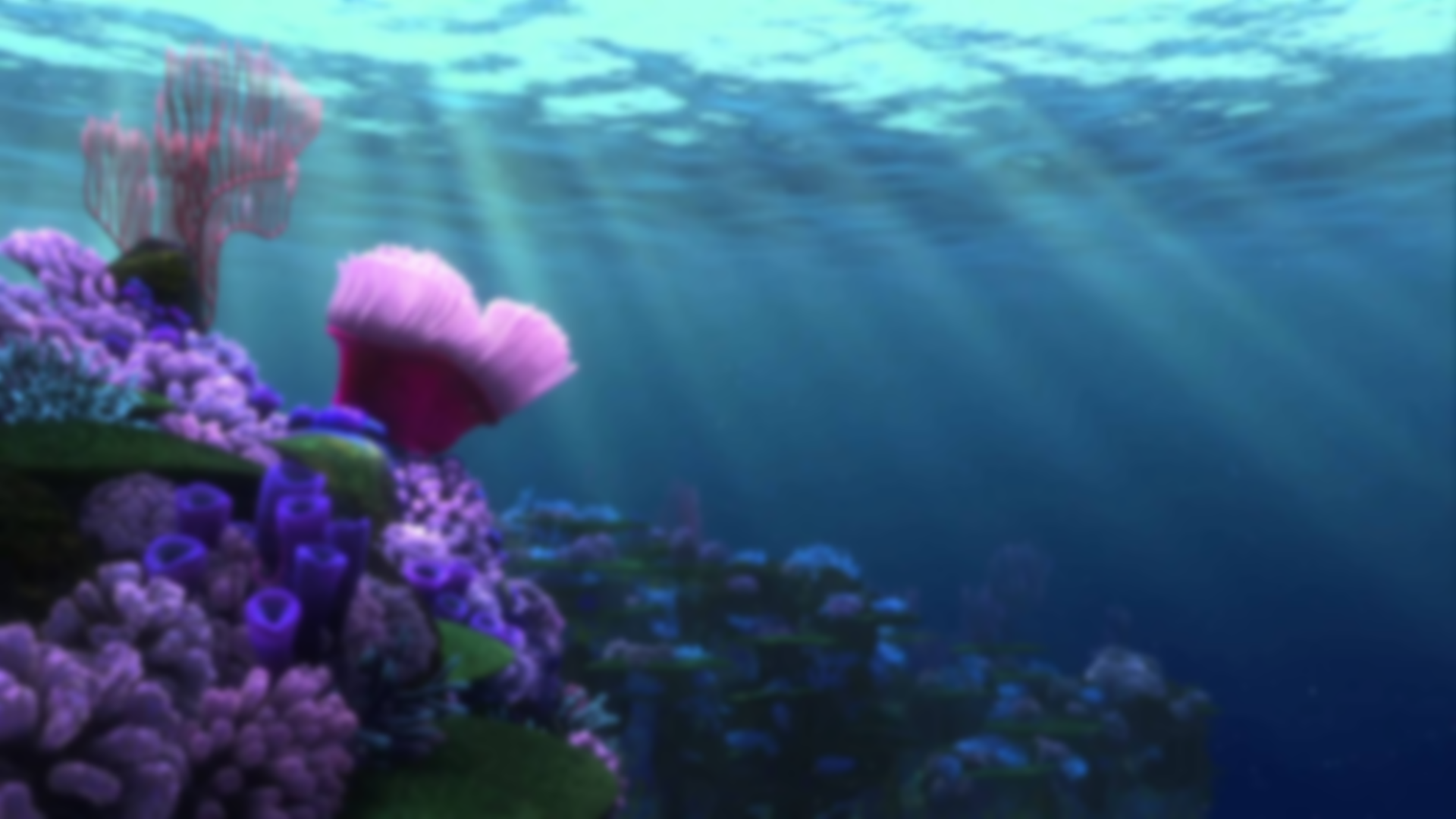 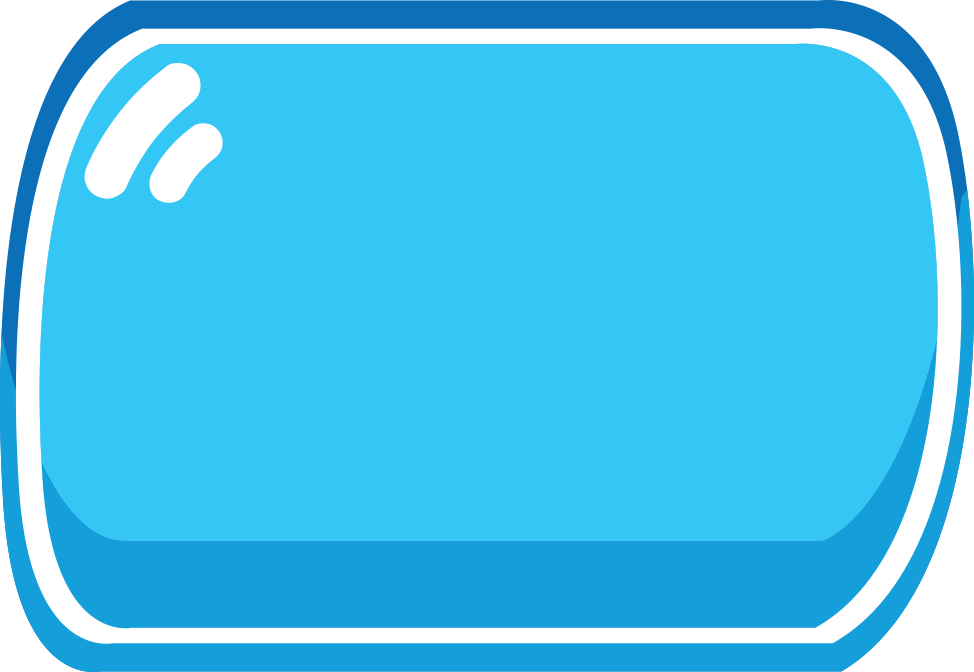 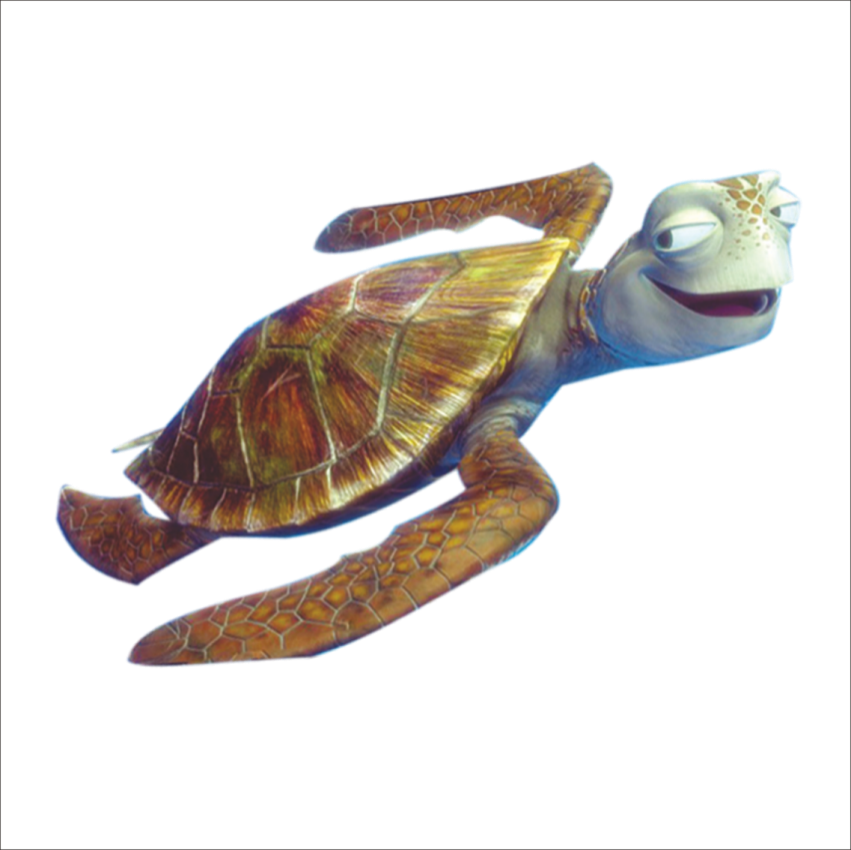 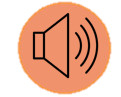 Wed___day
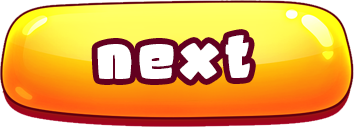 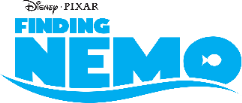 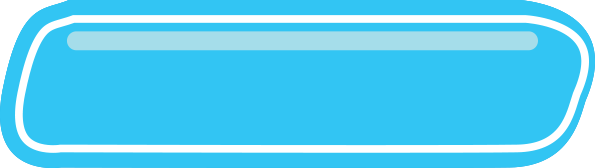 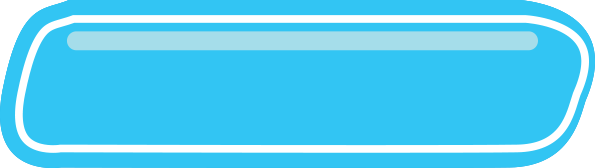 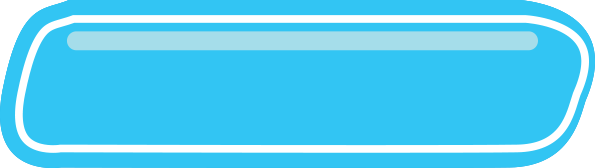 es
nen
nes
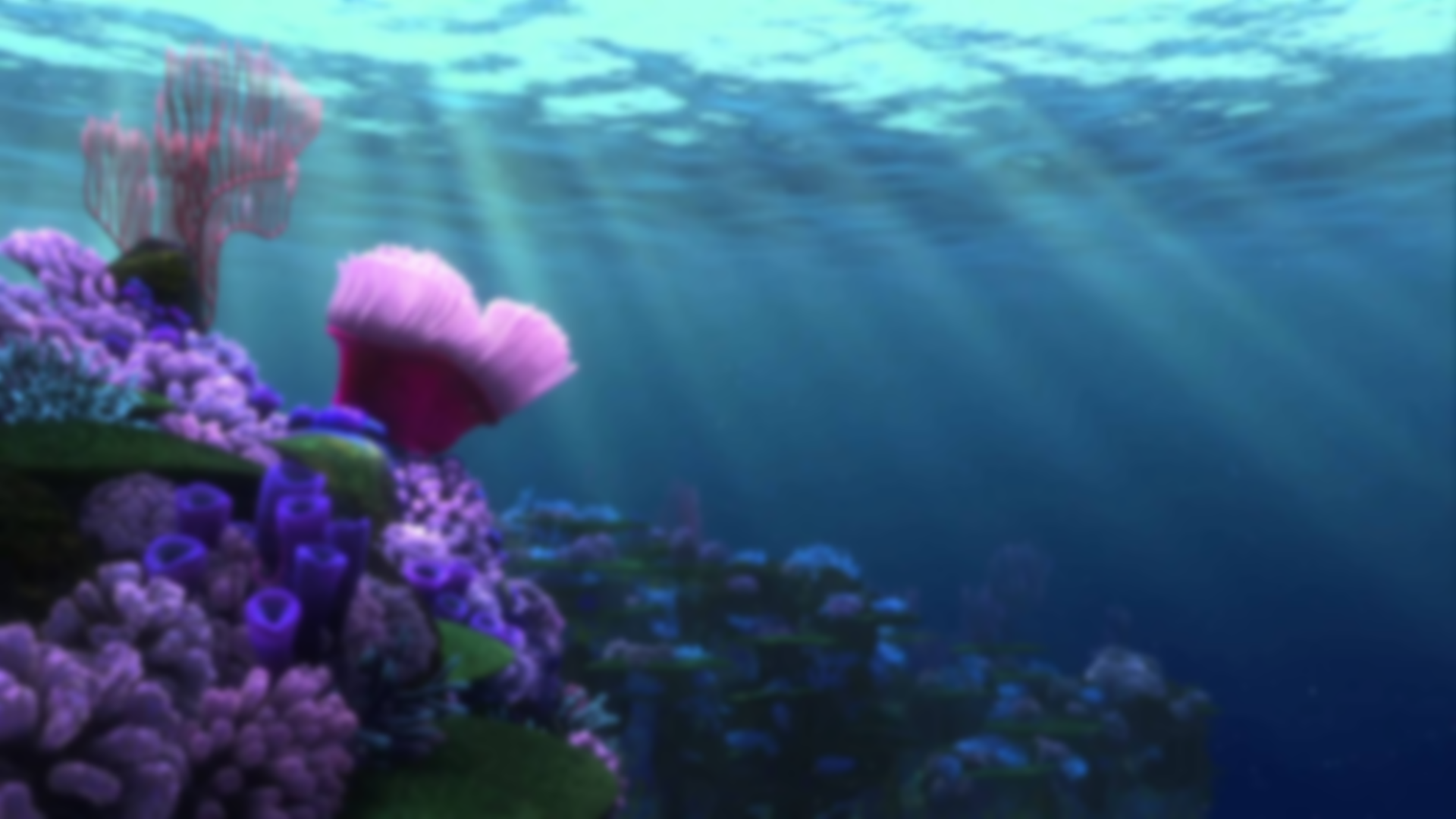 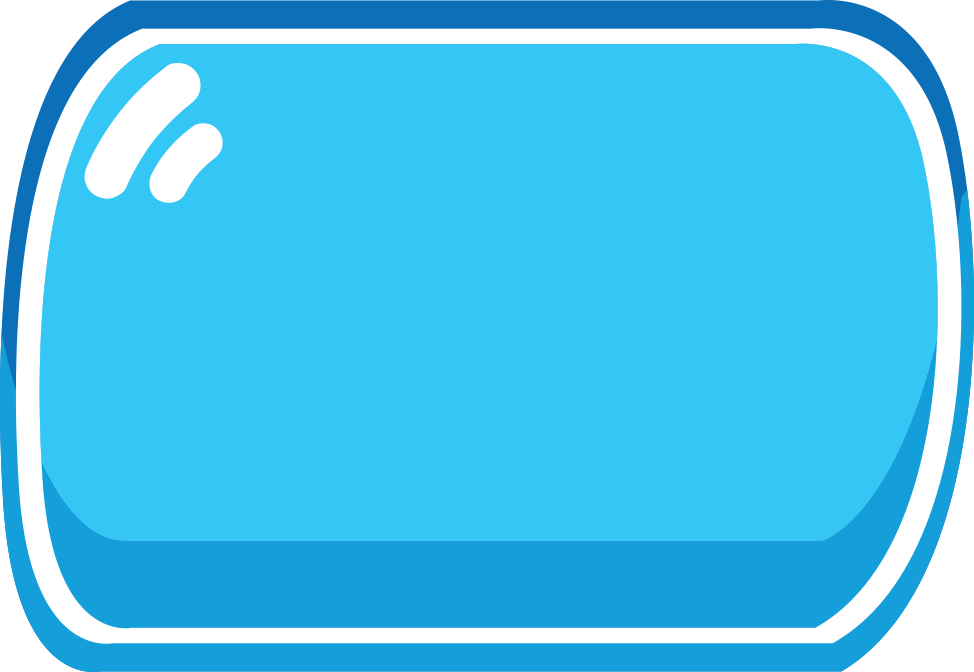 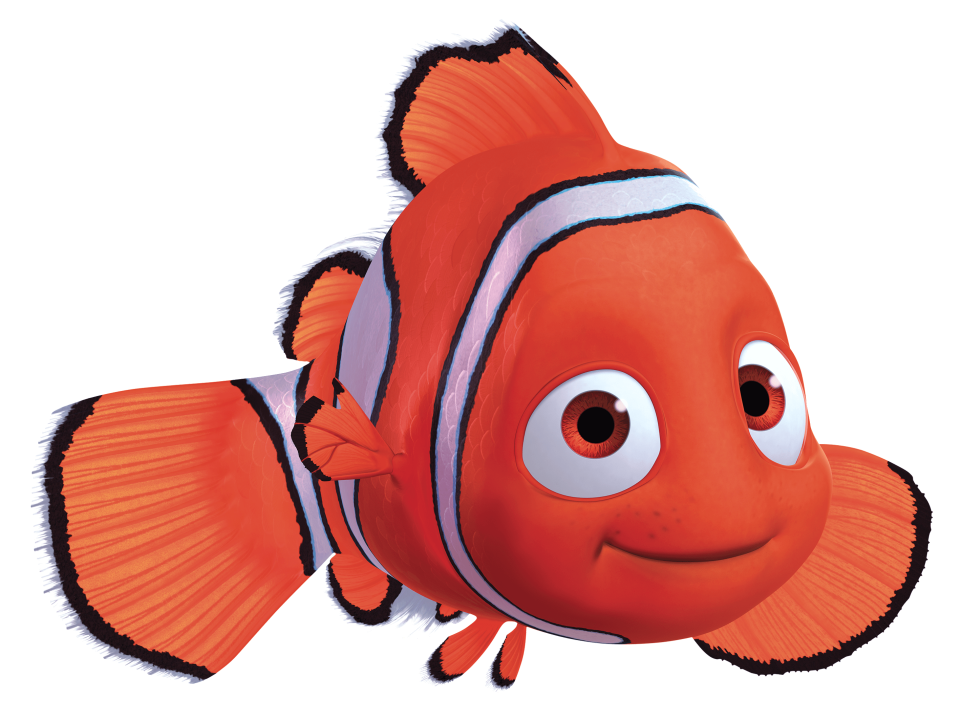 A: ______ day is it today?
B: It’s Saturday.
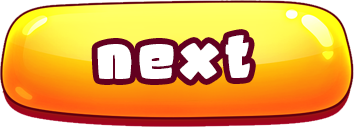 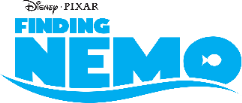 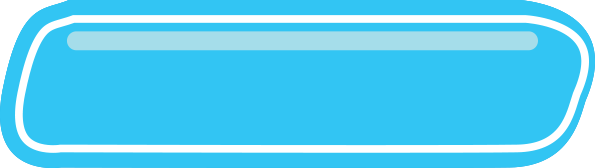 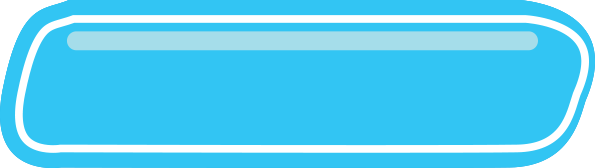 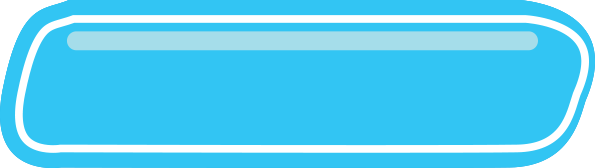 Where
When
What
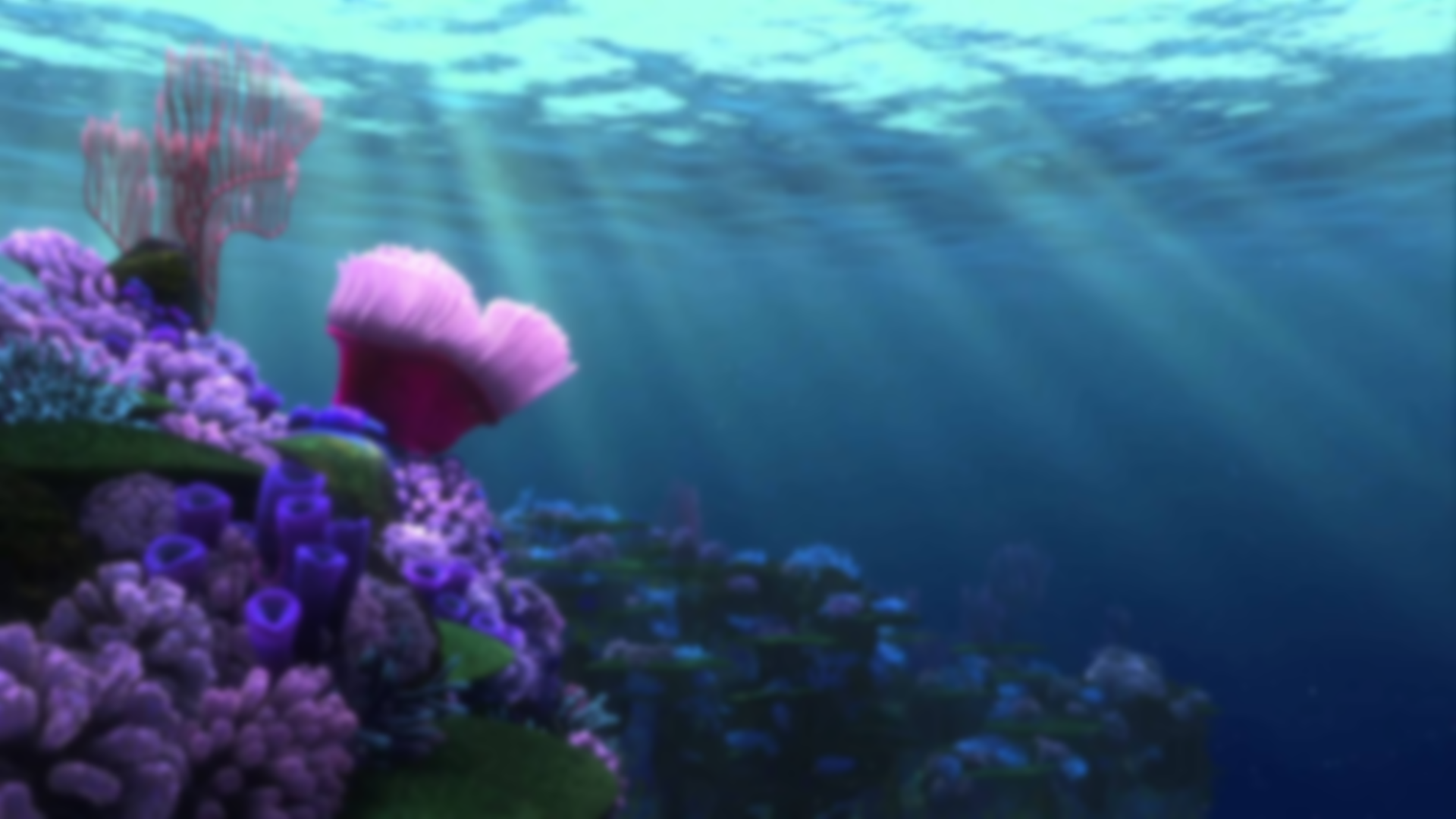 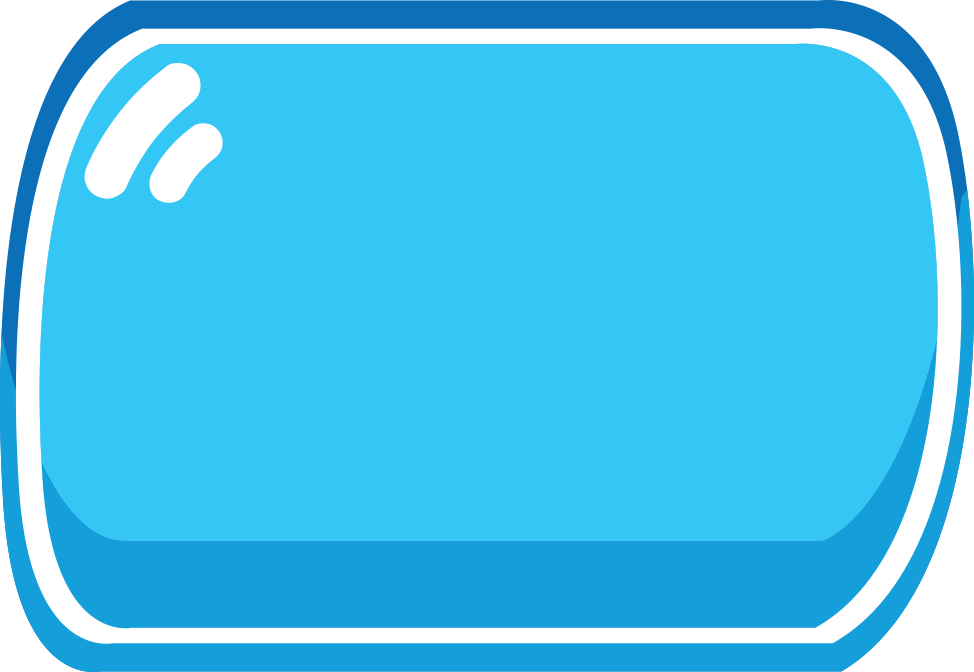 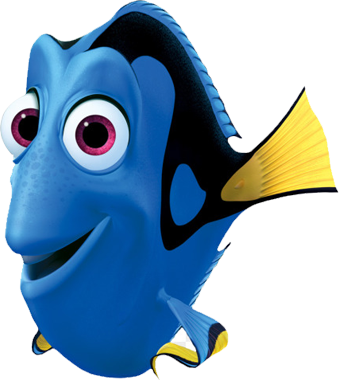 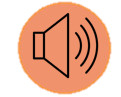 Listen and choose:
A: What day is it _______?
B: It’s _________.
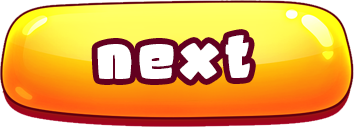 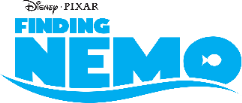 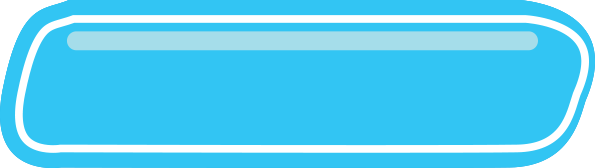 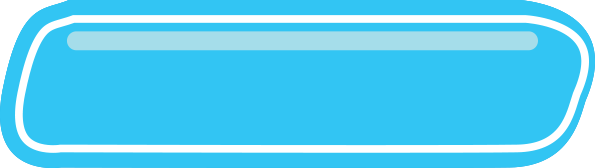 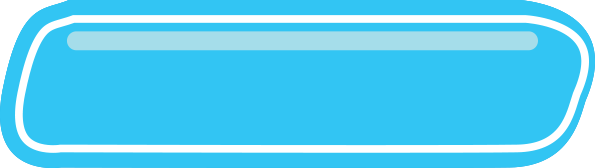 yesterday / Thursday
today / Monday
today / Thursday
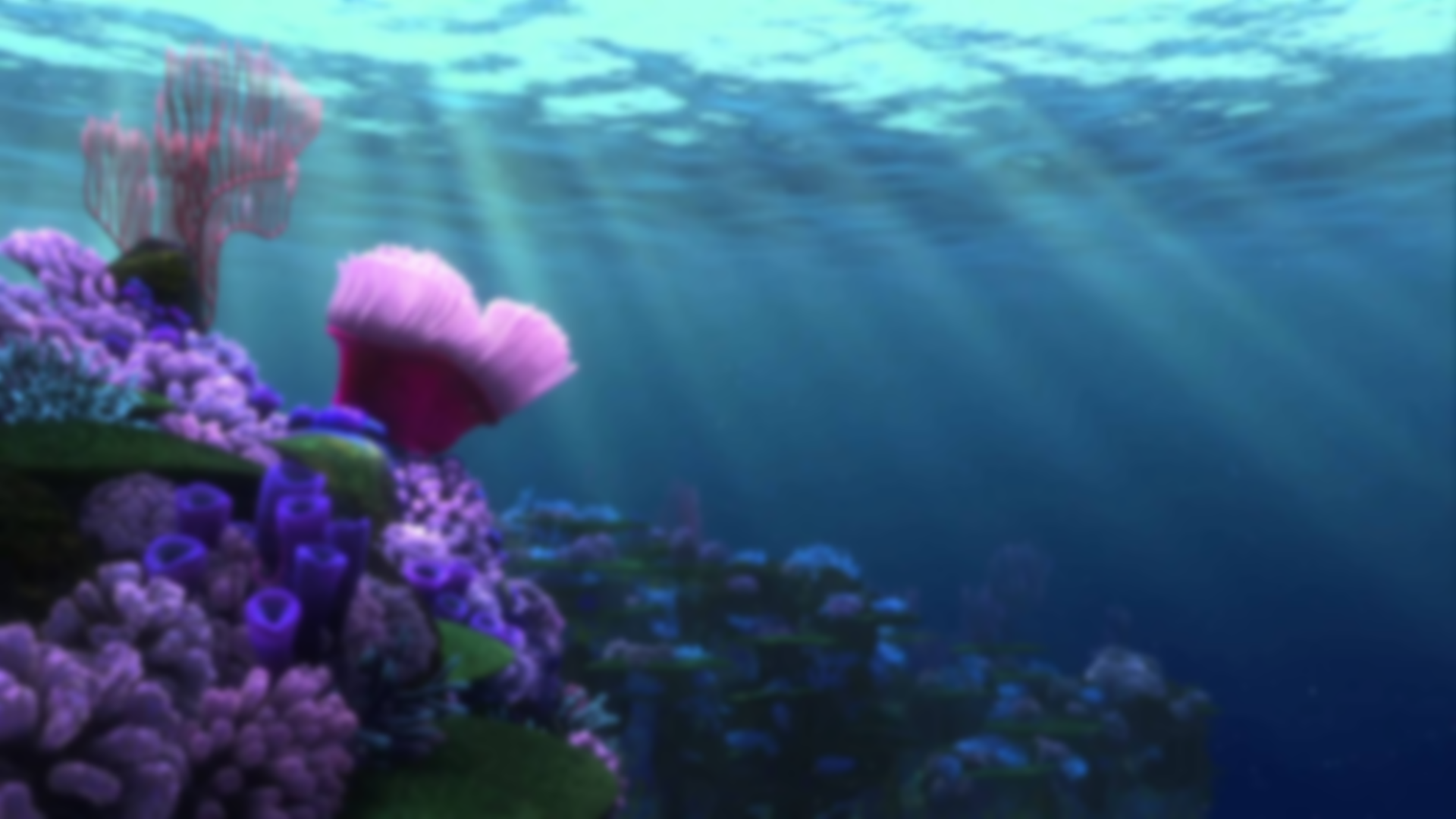 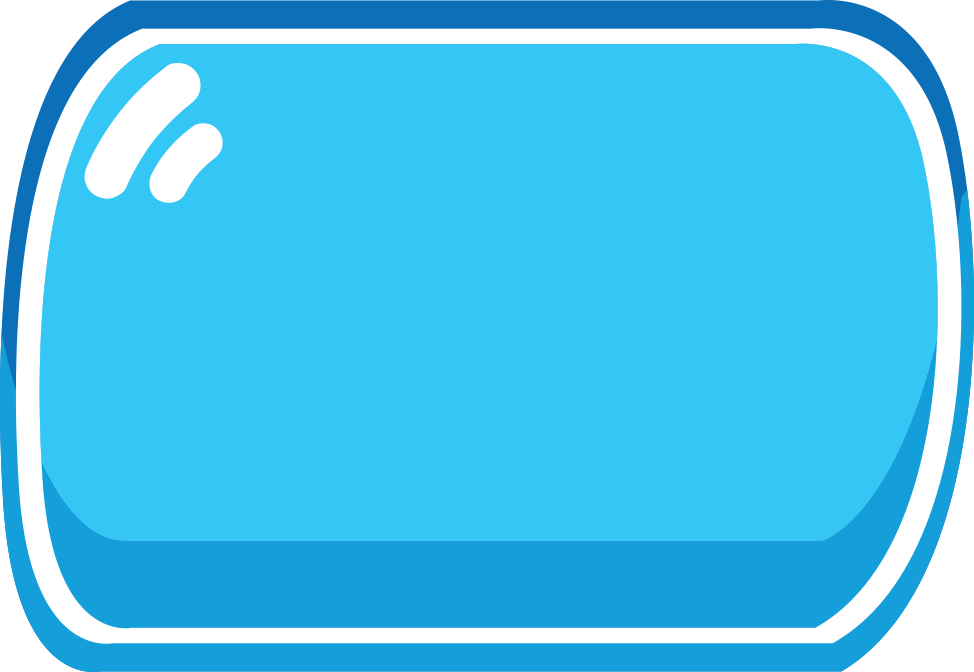 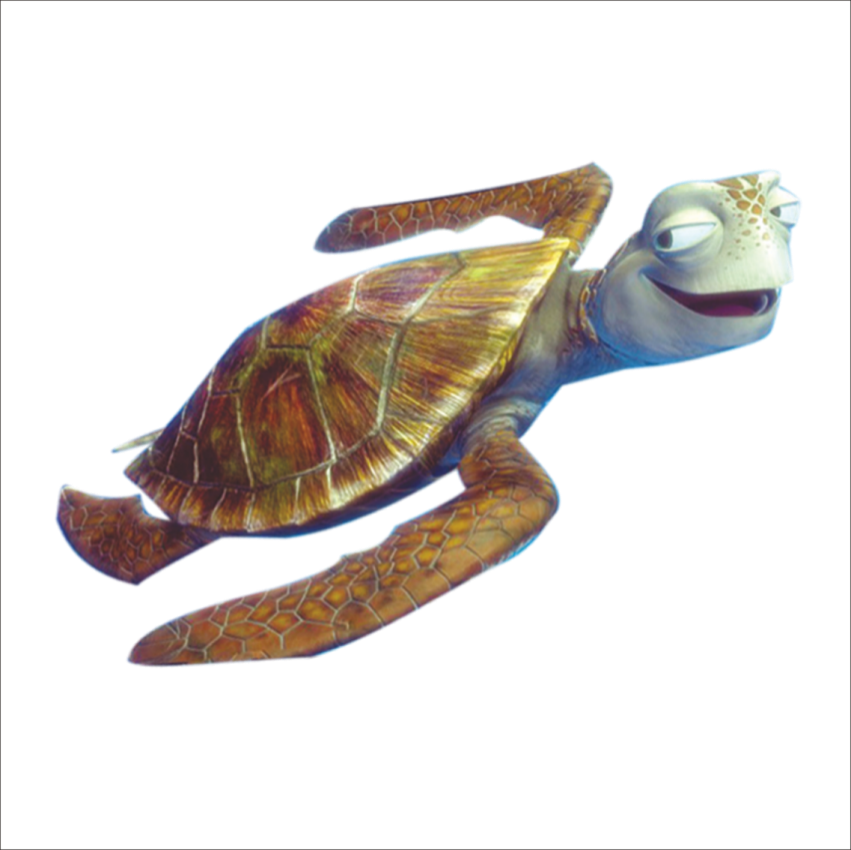 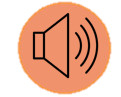 Listen and choose:
A: What day _____ today?
B: It’s ___________.
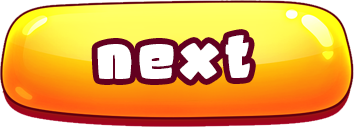 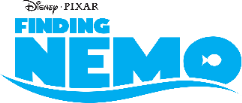 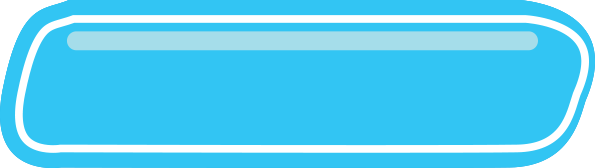 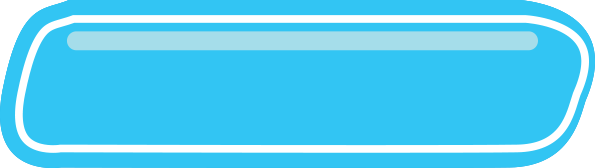 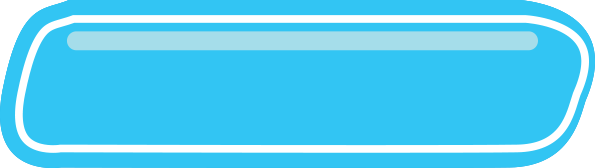 is it / Saturday
are there/Wednesday
is it / Wednesday
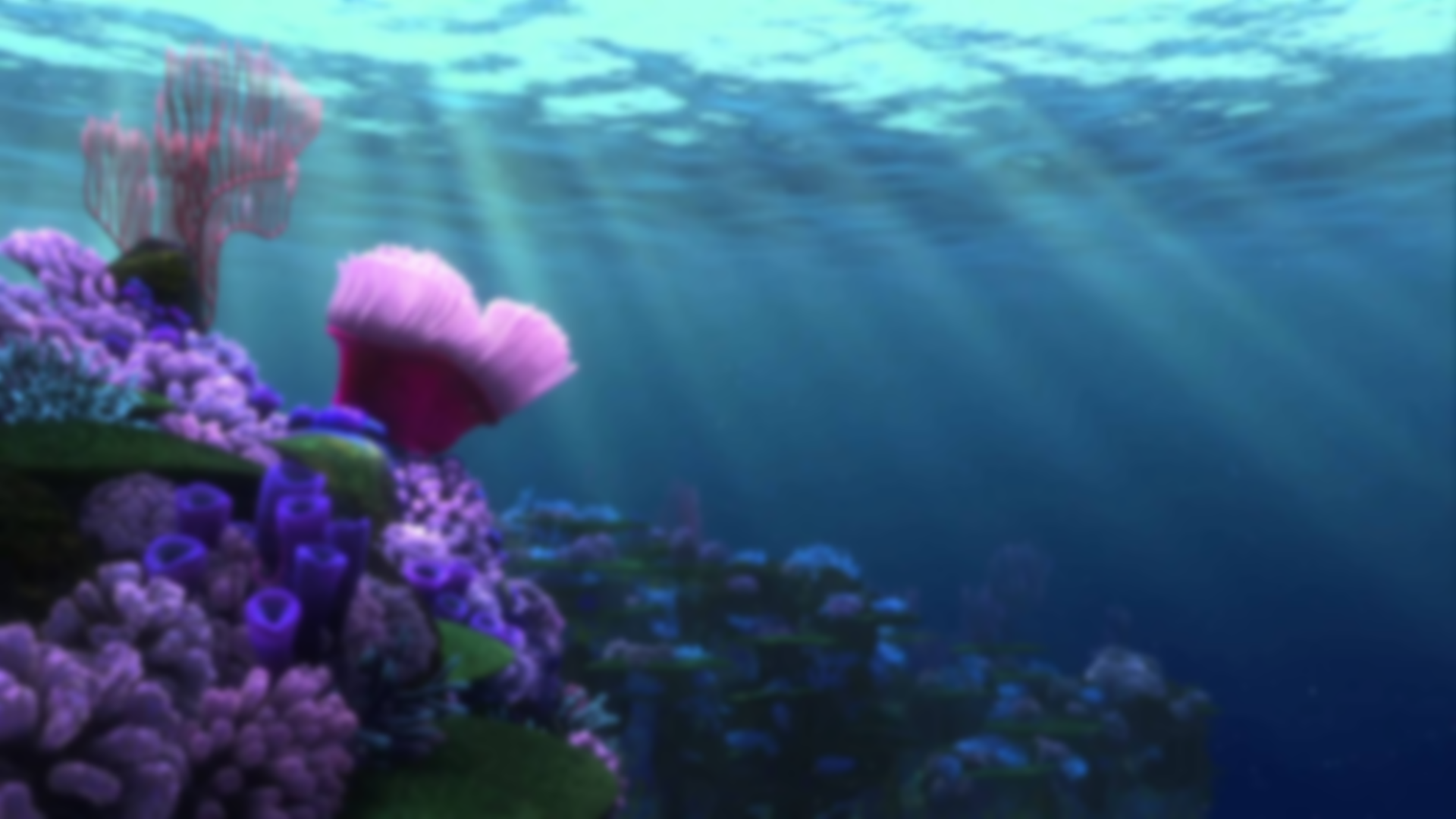 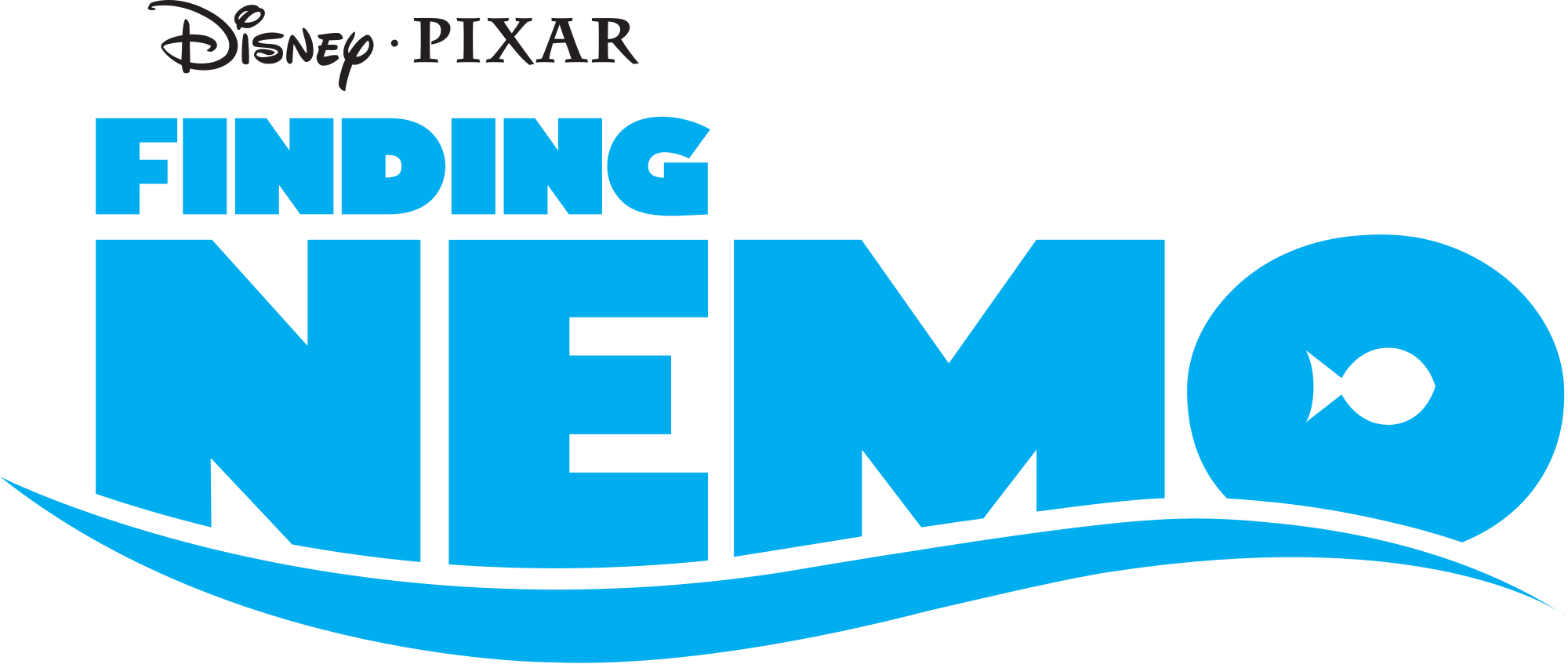 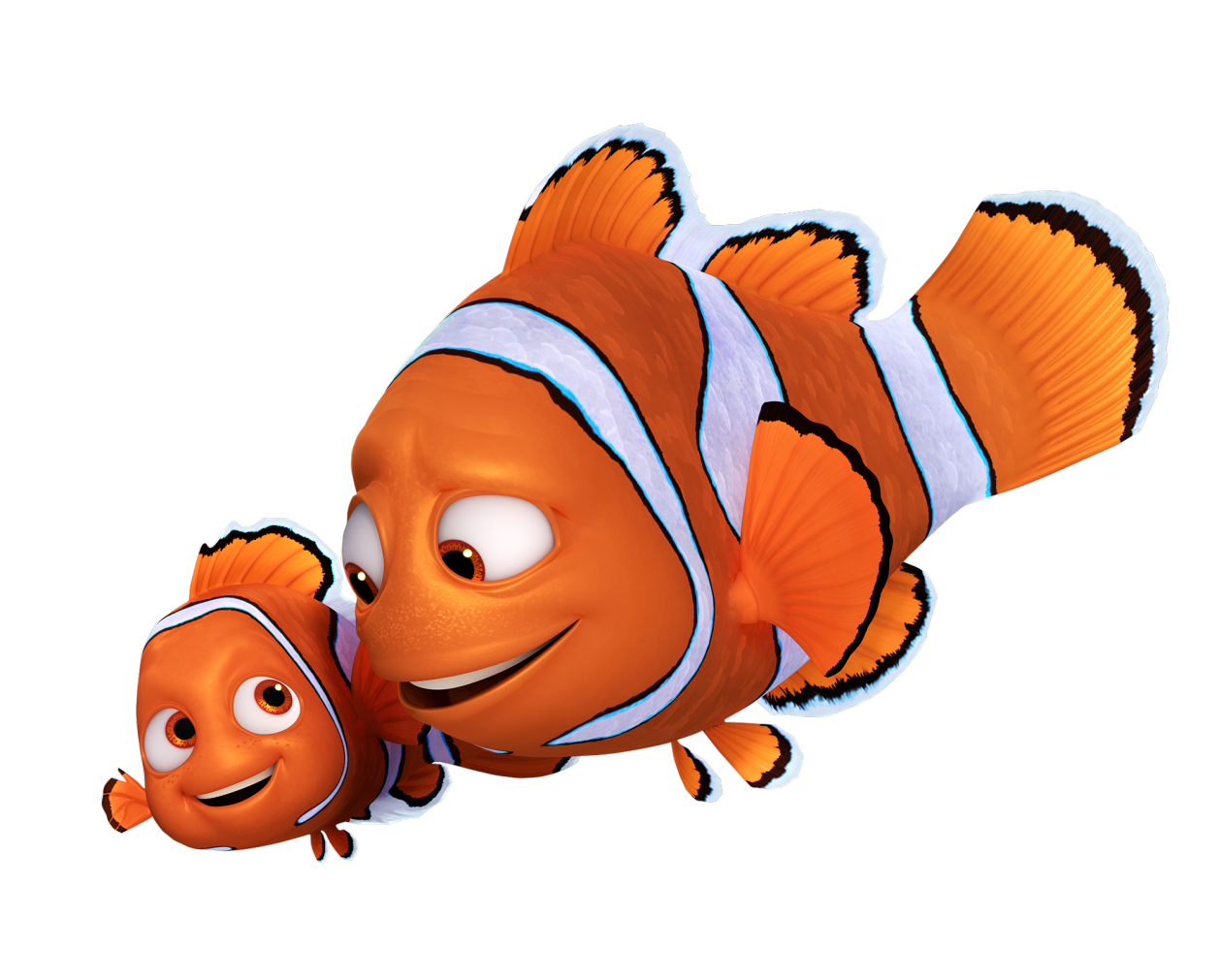 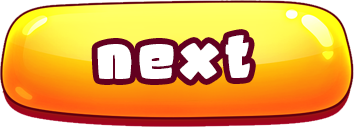 4. Listen and tick.
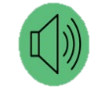 a
b
a
b
2.
1.
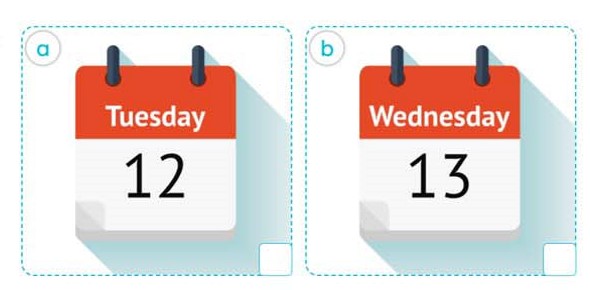 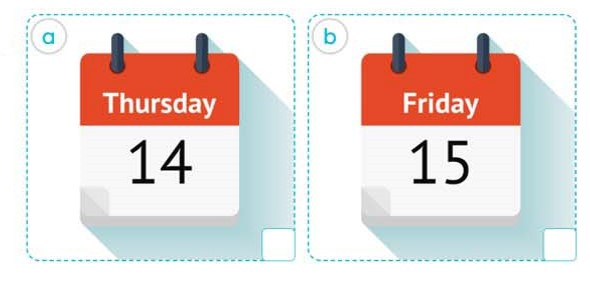 Bùi Liễu 0968142780
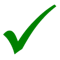 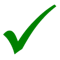 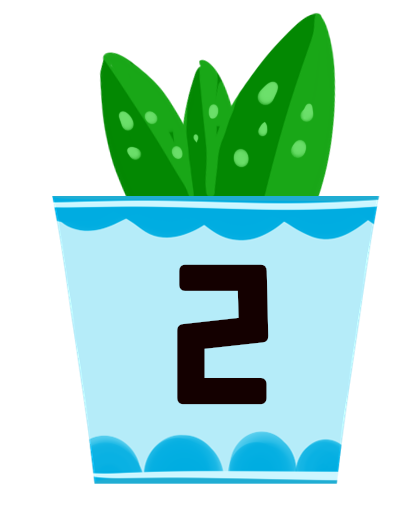 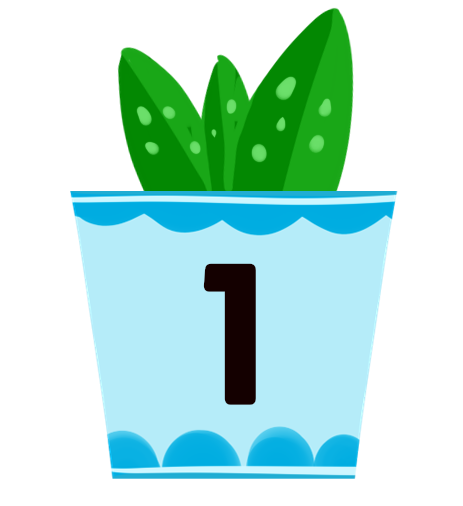 5. Look, complete and read.
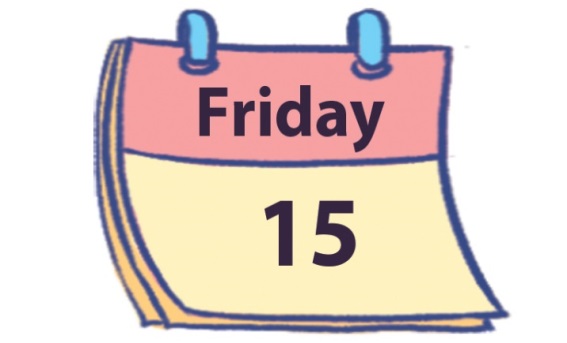 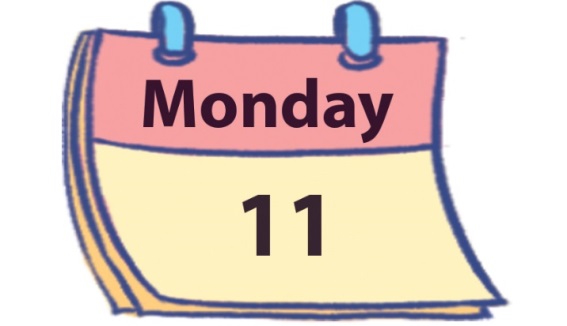 3.
4.
2.
1.
A: What day is it________?
B: _________________.
A: __________ is it today?
B: _______ Tuesday.
A: What day is it today?
B: It’s _________.
A: What day is it today?
B: It’s ________.
Monday
Friday
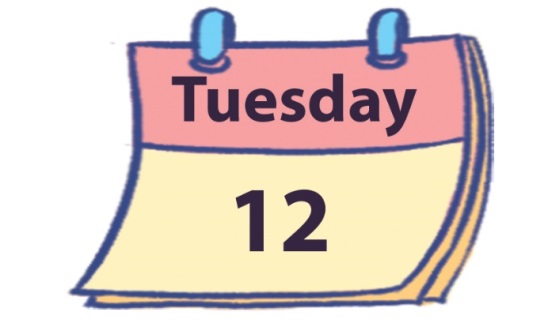 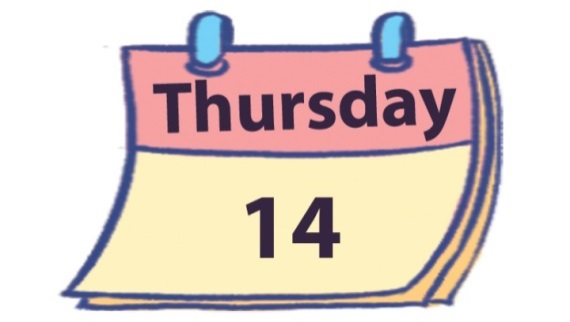 today
What day
It’s Thursday
It’s
6. Let’s play.
Slap the board
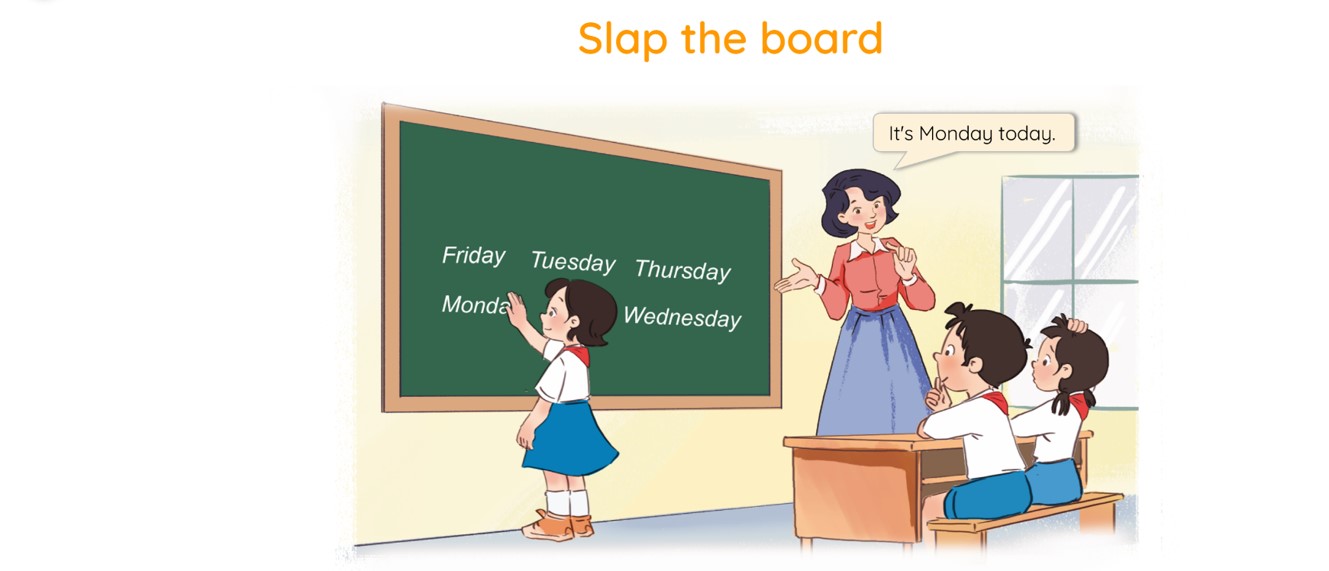 Wrap up
Unit 3 lesson 1
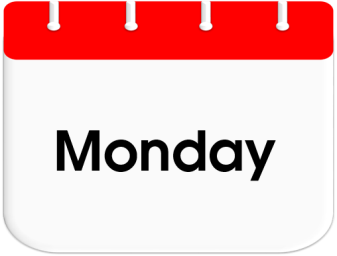 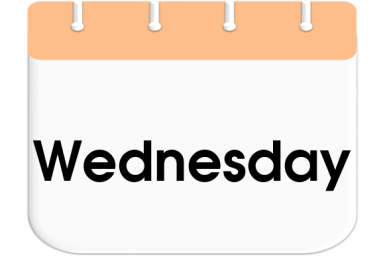 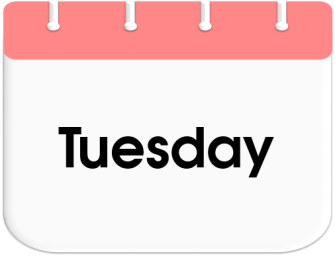 Bùi Liễu 0968142780
it’s = it is
What day is it today?
It’s _______.
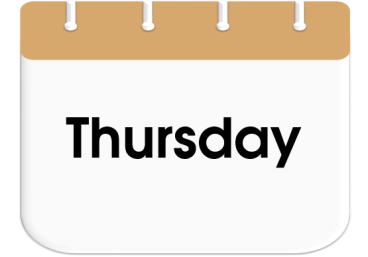 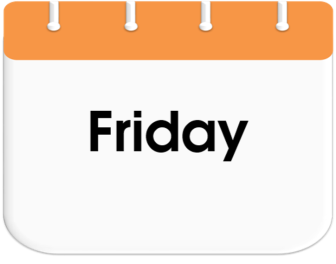 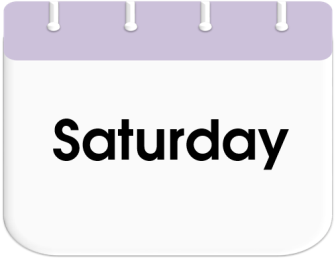 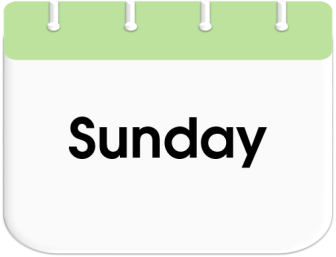 Homework
Learn by heart all the new words.
Read again the dialogue in part 1.
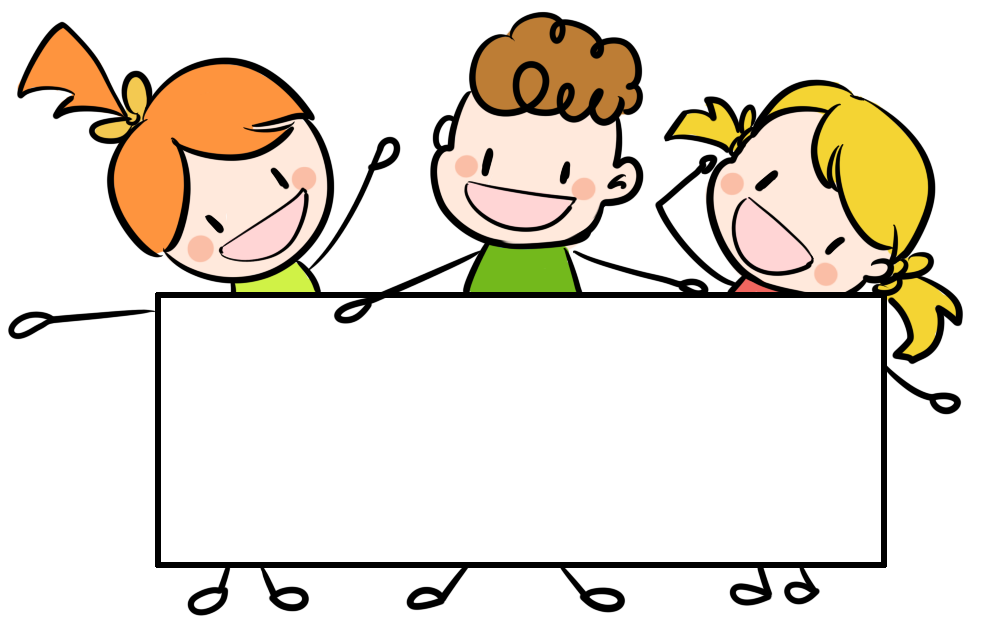 Thank you!